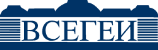 В с е р о с с и й с к и й   н а у ч н о – и с с л е д о в а т е л ь с к и й   г е о л о г и ч е с к и й   и н с т и т у т   и м .   А . П . К а р п и н с к о г о
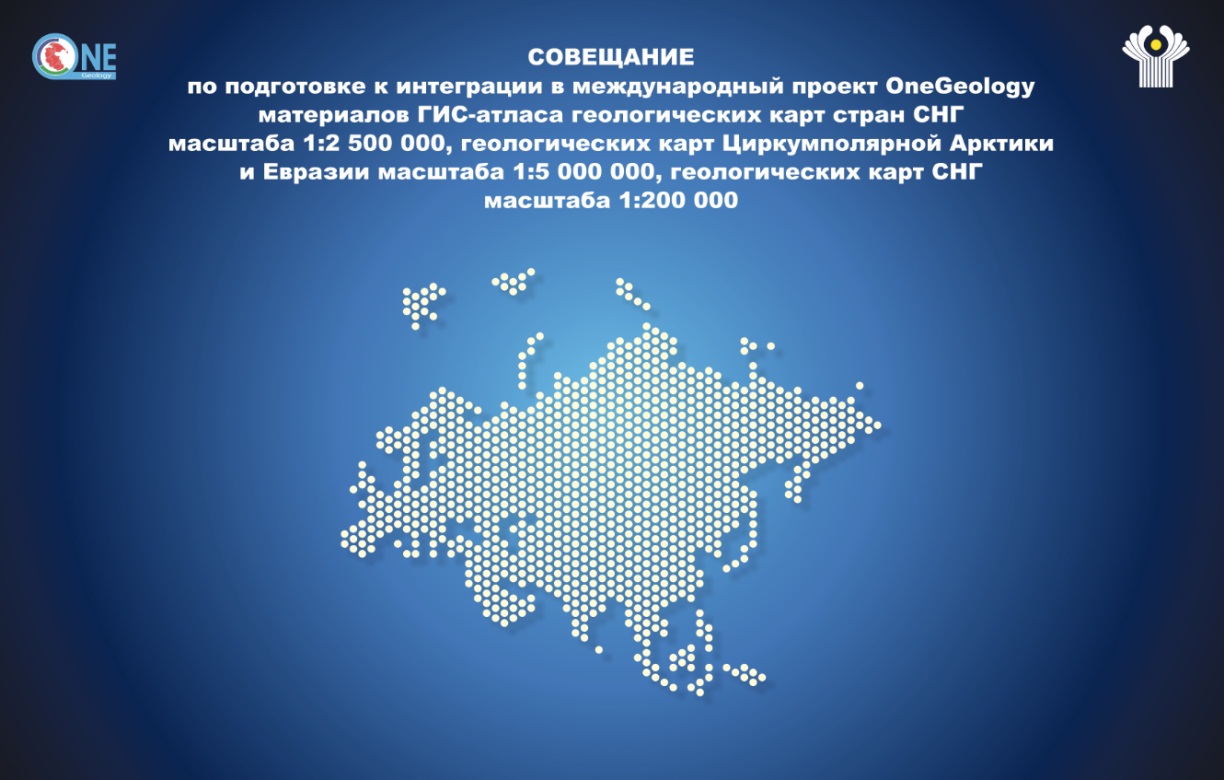 База данных Госгеолкарт как технологическая основа по интеграции цифровых геологических ресурсов стран СНГ. Опыт взаимодействия с проектом OneGeology и отраслевыми ИС Роснедра
Снежко В.В. , Брехов Г.В., Березюк Н.И., Коваленко Е.А. (ФГУП «ВСЕГЕИ»)
БАЗА ДАННЫХ 
ГОСУДАРСТВЕННЫХ ГЕОЛОГИЧЕСКИХ КАРТ  РОССИИ
Этапы построения
Обеспечивает понятийную иерархию и унификацию верхнего уровня – не зависит от способов  логической или физической реализации. 
Определение  основных категории, понятий и иерархий , используемых  для описания подразделений  геологических карт масштаба 1:200 000 - 1:1 000 000
КОНЦЕПТУАЛЬНАЯ МОДЕЛЬ
прототип  NADM (ГС США & ГС Канады)
2007-2009
ЛОГИЧЕСКАЯ МОДЕЛЬ 
прототипы NADM-GSC (ГС Канады) + 
BASE-2000-ЦАГРЭ ( Россия)
Переводит концептуальную модель в схему БД. Реляционная или объектная. Содержит упорядоченные онтологии по разделам предметной области.
Адаптация существующих прототипов, расширение схемы для интеграции СЛ и растровых материалов. Создание онтологий.
2008-2010
Формирует конкретную физическую структуру БД. 
Разработка общей архитектуры , схемы взаимодействия отдельных блоков, структуры таблиц (с учетом требований к ЦМ Госгеолкарт).
ФИЗИЧЕСКАЯ МОДЕЛЬ
разработана ВСЕГЕИ
2009-2011
НАПОЛНЕНИЕ БД:
Проверка и переработка существующих цифровых материалов. Подготовка привязки растров. Загрузка геологической информации в базу данных. Формирование формализованных описаний .
БАЗА ДАННЫХ 
Государственных геологических карт
СОПРОВОЖДЕНИЕ БД:
Разработка программного обеспечения для подготовки , загрузки и проведения данных. Развертывание услуг и интерфейс для доступа к данным.
Наполнение: 1 этап - 2009-2011; 2 этап -2012-2014; 3 этап –до 2015-2017; 4 этап 2018-2020
phone: +7 (812) 321-5706, fax: +7 (812) 321-3023; e-mail: vsegei@vsegei.ru,  http://www.vsegei.ru
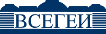 [Speaker Notes: База данных Госгеолкарт является ядром макета Национальной геолого-картографической системы]
ОБЩАЯ АРХИТЕКТУРА
ПРОГРАММНЫЕ  КЛИЕНТЫ                   (ArcGis, MapInfo, GeoSoft, QuantumGIS, GRASS, Dapple…) ИНФОРМАЦИОННЫЕ СИСТЕМЫ        (СОБР-Роснедра, ООБ Минерагения….., Росгеолофонд, Минерал)
Макет  НГКИС
WMS
WFS
GeoSciML
CSW
ArcSDE
УРОВЕНЬ СЕРВЕРНЫХ
ПРИЛОЖЕНИЙ ДЛЯ ДОСТУПА К ДАННЫМ
Сервис
WFS
GeoSciML Wrapper
Сервис
CSW
Сервис
ArcSDE
Сервис
WMS
Картографические сервисы для организации доступа к данным по локальным и глобальным сетям
БД
Госгеолкарт
ЯДРО СИСТЕМЫ
ЦМ ГК- 200-1000-2500
СЛ  ГК- 200-1000
Схемы базы данных – CATALOG, NADMUSER, VECTOR, GEONETWORK, MDSYS и т.д.
Георастр  ГК-200-1000
Онтологии ГК-200-1000
УРОВЕНЬ КЛИЕНТСКИХ ПРИЛОЖЕНИЙ ДЛЯ УПРАВЛЕНИЯ СИСТЕМОЙ
KS
LoadRastr
Passport
MapAdmin
Клиентские приложения для загрузки  данных и администрирования системы
Утилиты ENTRY
KS-NewLeg
MapLith
ЛОКАЛЬНЫЕ БД ФГУП ВСЕГЕИ
БД 
ЦНИГРИ Музея
файловое хранилище 
Дистанционных основ
файловое хранилище
Г/Ф основ
файловое хранилище
ЦИИ
Загрузка цифровых материалов из локальных БД ведущихся во  ВСЕГЕИ
ФГУП «Всероссийский научно-исследовательский институт геологических, геофизических и геохимических систем (ВНИИгеосистем)»
[Speaker Notes: WMS – MapServer
WFS – GeoServer
GeoSciML Wrapper – работы  в плане технического обеспечения выполняет ВНИИГеосистем 
GeoSciML – терминологическое обеспечение – будет сказано позже, выполняют специалисты различных отделов, в т.ч. Отдела петрологии, отдела литогеодинамики, литологии  ... Мы являемся участниками группы GeoScience Terminology  CGI IUGS]
ВНЕШНИЙ ДОСТУП
БАЗА ДАННЫХ
Государственных геологических карт территории России и ее континентального шельфа
Блок ЦМ геологических карт
100 листов ГК  1:1 000 000  
5 листов ГК  1:200 000 
8 Бесшовных фрагмента 2 млн.км2 .
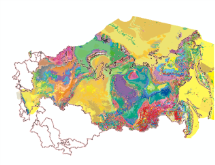 Блок Легенд Серий Листов
21  Серийная легенда  ГК-1000/3
20 Серийных легенд  ГК-200/2
Более 300 таксонов и  14 000 уникальных подразделений
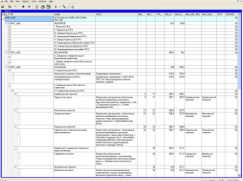 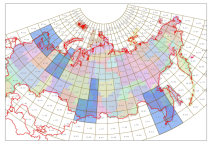 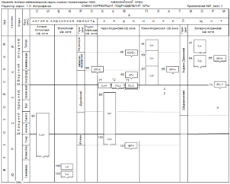 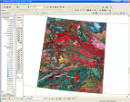 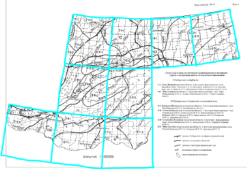 1 295 000 пространственных объектов 

76 000 
геологических подразделений

16 800
 растров
ГК России масштаба  1 : 2 500 000, версия 2011 г.
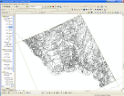 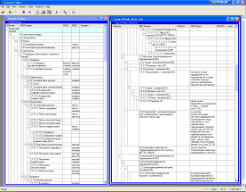 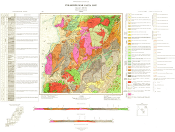 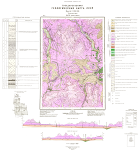 Блок
                Растровых карт
-- ГК 1000/2  бывший СССР;
- Георастр ГК  200 –1000  1-3 поколений
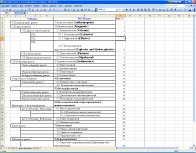 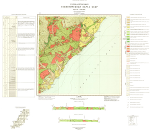 Терминологический  Блок 
47 словарей
 3000  терминов
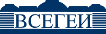 phone: +7 (812) 321-5706, fax: +7 (812) 321-3023; e-mail: vsegei@vsegei.ru,  http://www.vsegei.ru
База Данных Госгеолкарт масштаб 1:200 000
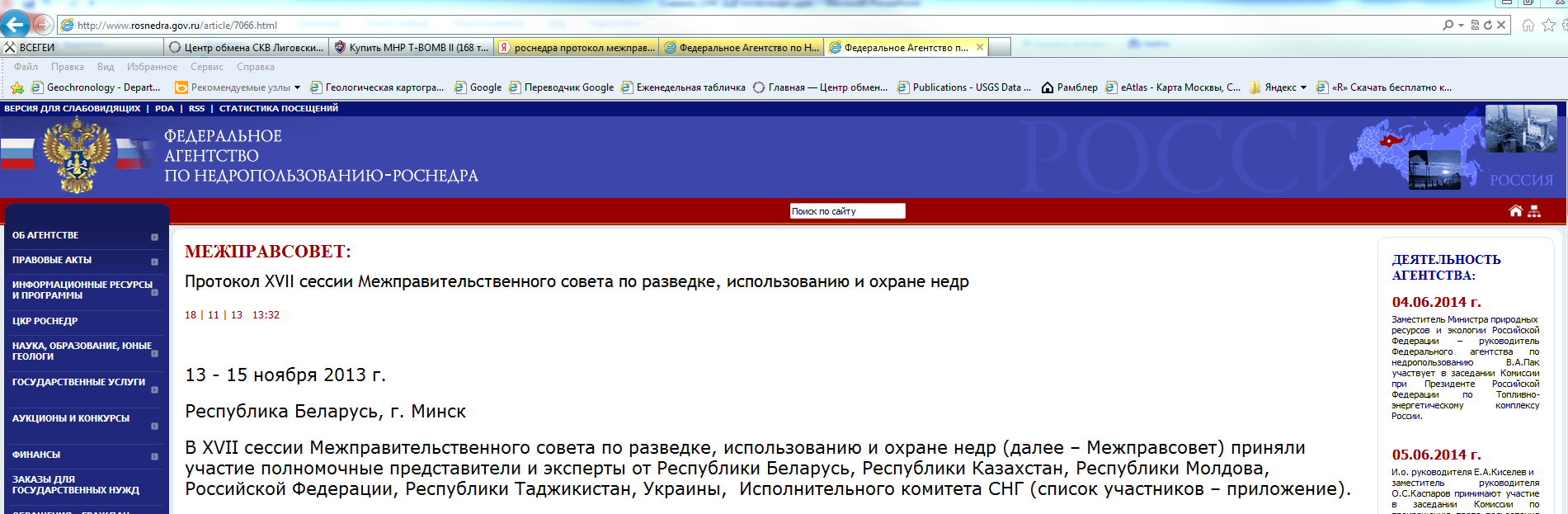 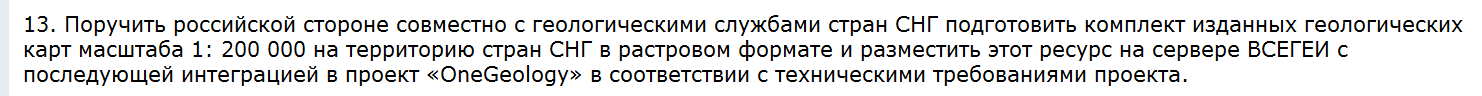 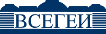 phone: +7 (812) 321-5706, fax: +7 (812) 321-3023; e-mail: vsegei@vsegei.ru,  http://www.vsegei.ru
База Данных Госгеолкарт ГЕОРАСТР
Варианты доступа к  ГК-1000 (новая серия)
1
2
3
ArcGIS
Clients (Desktop):
ArcGIS
MapInfo
GeoMedia
Quantum GIS and others
Clients (Web):
MapBuilder
MapBender
InterMap
Ka-Map
OpenLayers
Client – geoinformation system/web brouser supporting the WMS standard
Clients WMS:
Web service
WMS
UMN MapServer
Server
ArcSDE
Oracle Spatial
Oracle
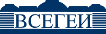 phone: +7 (812) 321-5706, fax: +7 (812) 321-3023; e-mail: vsegei@vsegei.ru,  http://www.vsegei.ru
[Speaker Notes: Основой технологии является международный формат WMS, он обеспечивает взаимодействие базы данных и клиентского приложения, которое отображает карты.]
База Данных Госгеолкарт ГЕОРАСТР
Опыт успешной реализации ГК-1000 (новая серия)
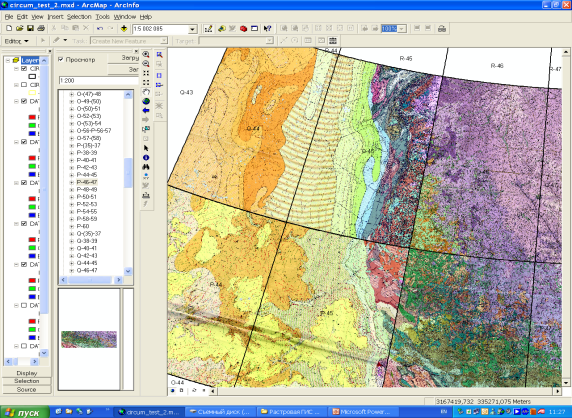 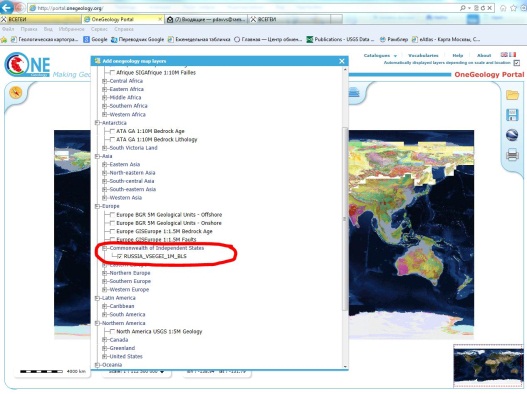 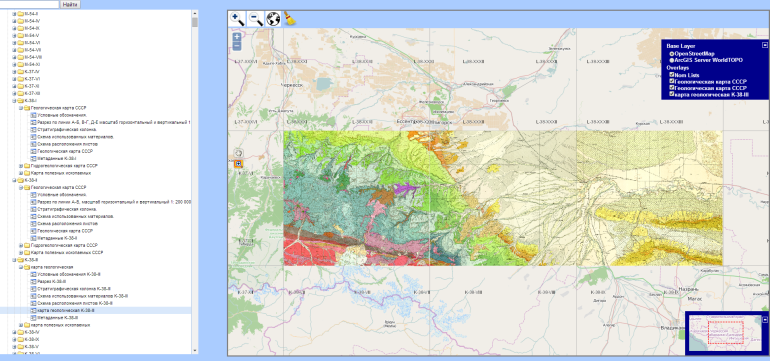 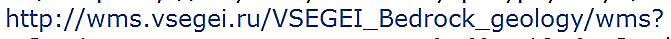 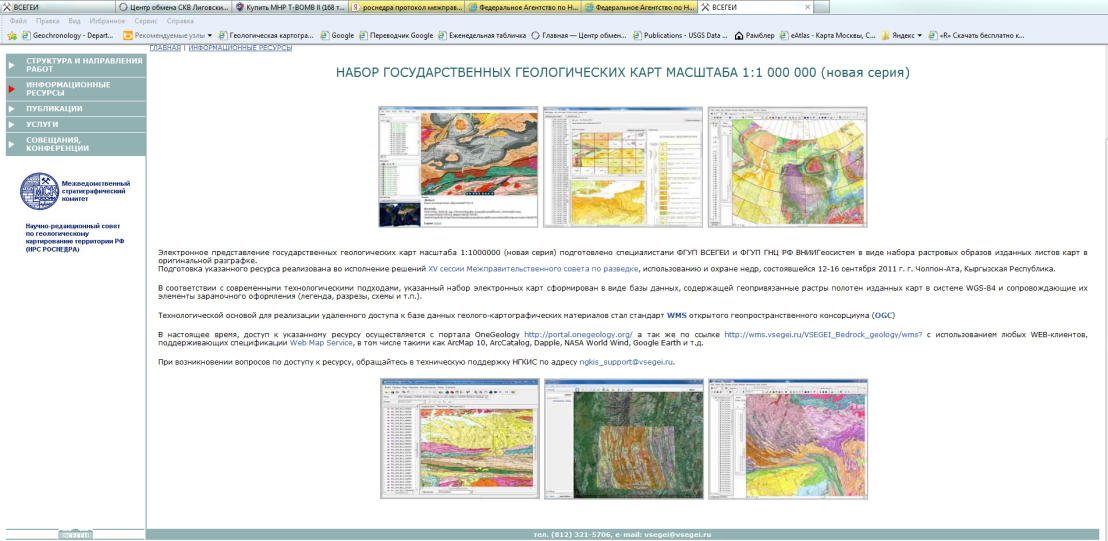 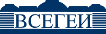 phone: +7 (812) 321-5706, fax: +7 (812) 321-3023; e-mail: vsegei@vsegei.ru,  http://www.vsegei.ru
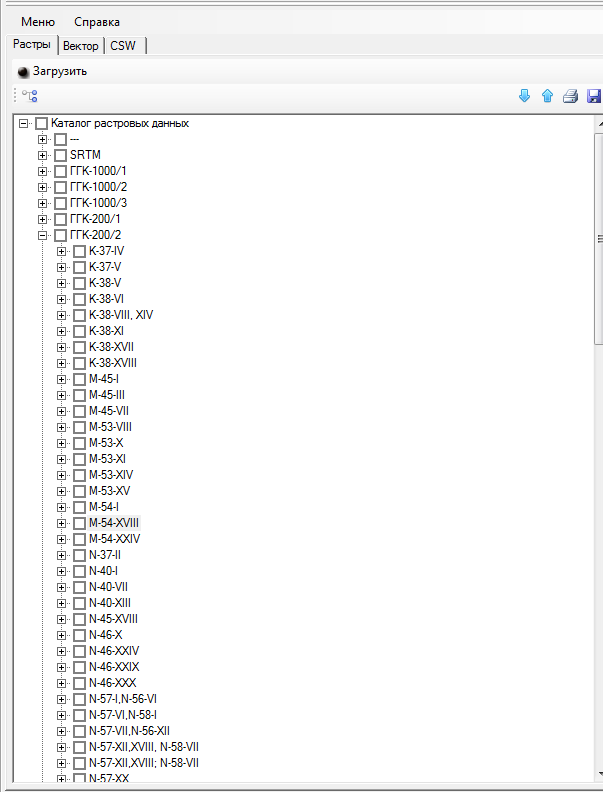 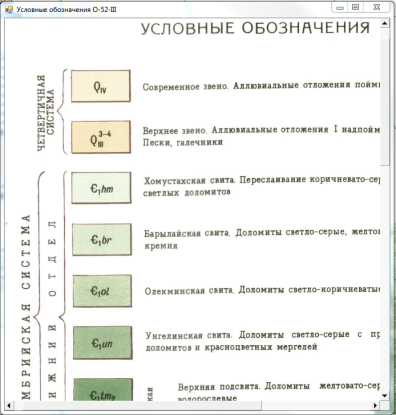 DataBase of the State Geological Maps Raster Block
the Legend
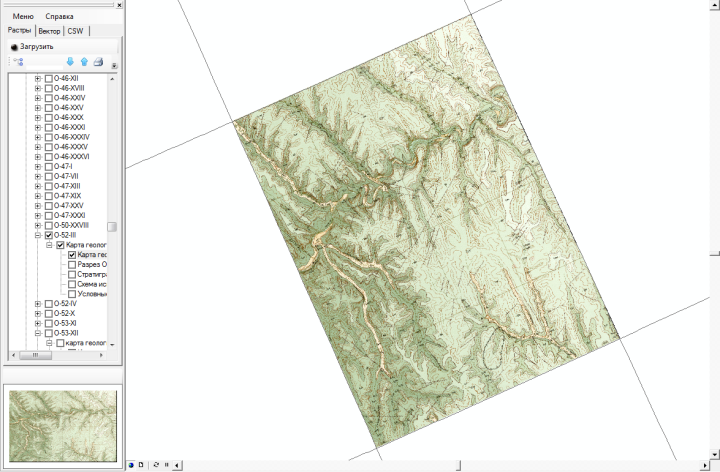 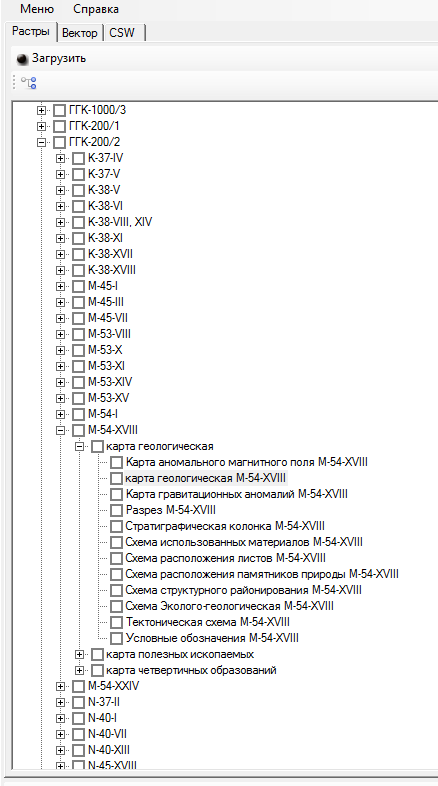 the Map Sheet
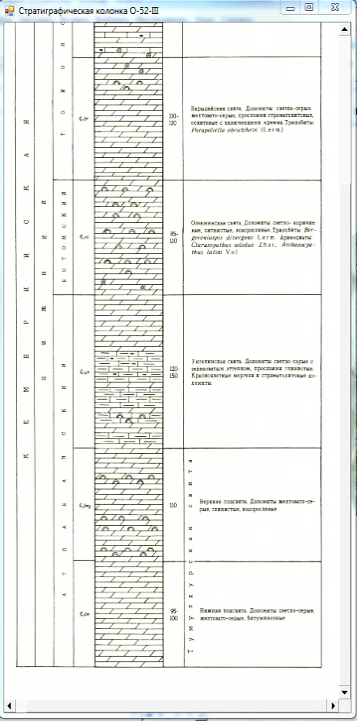 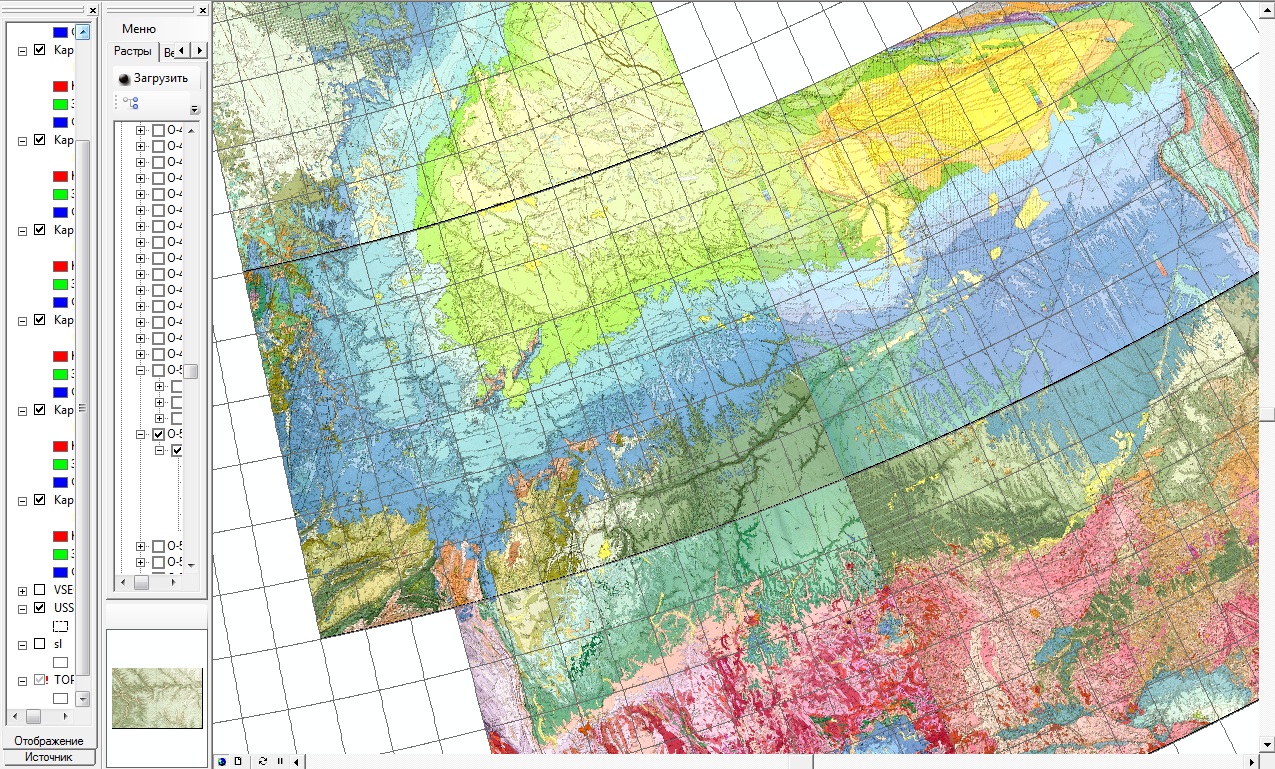 Stratigraphic Column
Mosaic of Raster
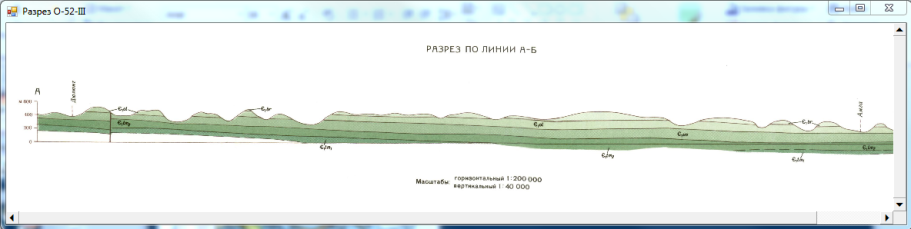 Geological Section
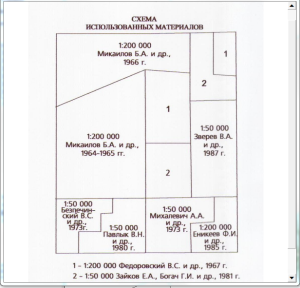 Scheme 
of used materials
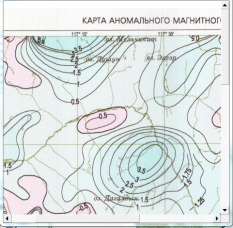 WGS
-84
Geological Geophysical Map
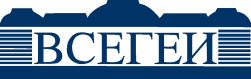 phone: +7 (812) 321-5706, fax: +7 (812) 321-3023; e-mail: vsegei@vsegei.ru,  http://www.vsegei.ru
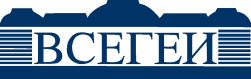 В с е р о с с и й с к и й   н а у ч н о – и с с л е д о в а т е л ь с к и й   г е о л о г и ч е с к и й   и н с т и т у т   и м .   А . П . К а р п и н с к о г о
Элементы зарамочного оформления листа КЧО K-37-VI,XII
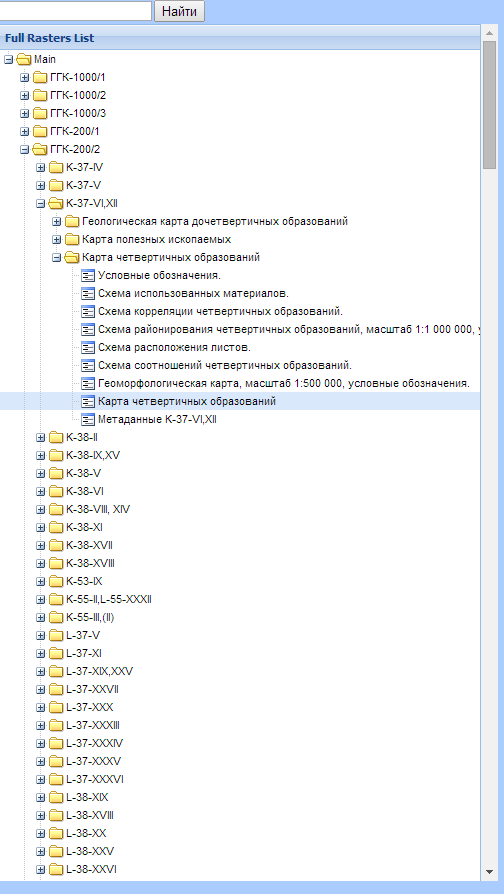 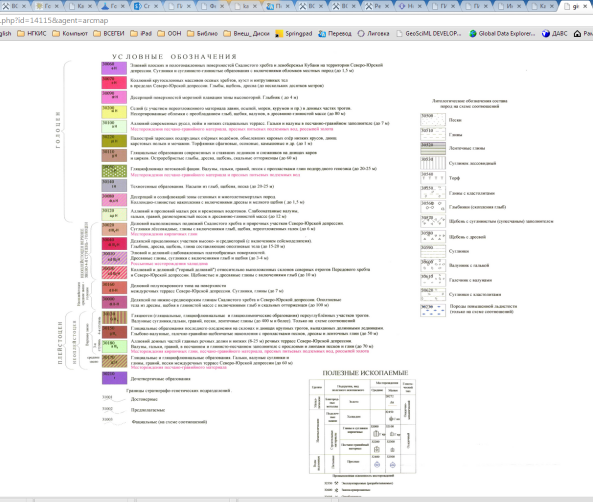 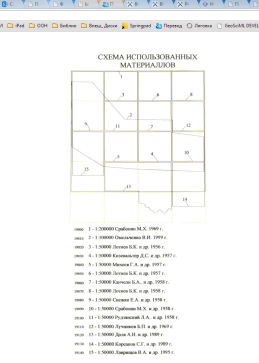 Кнопки управления
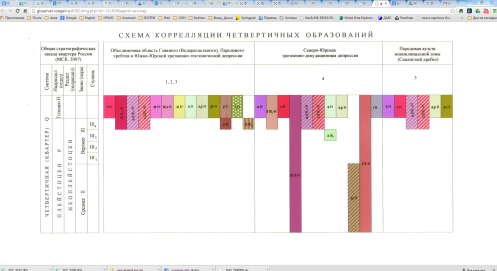 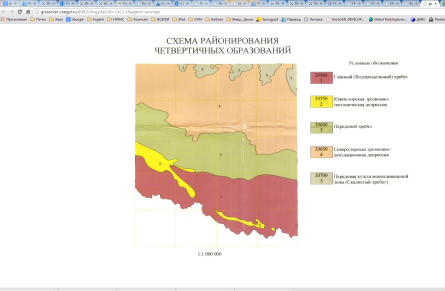 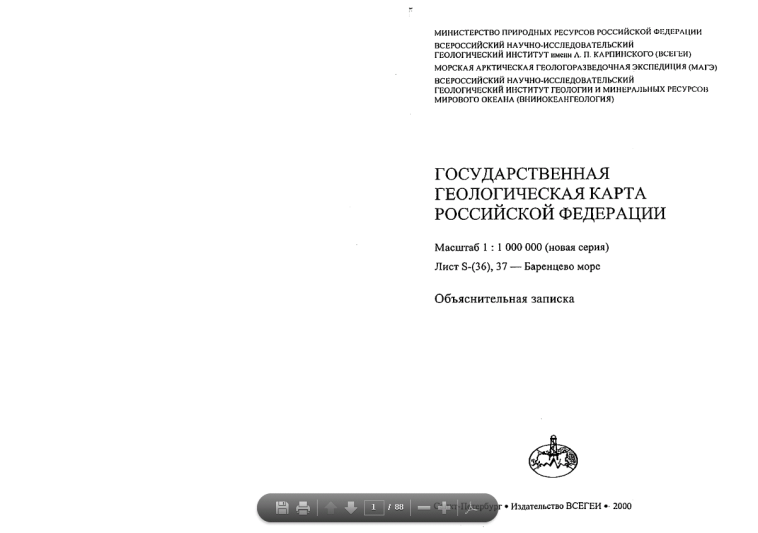 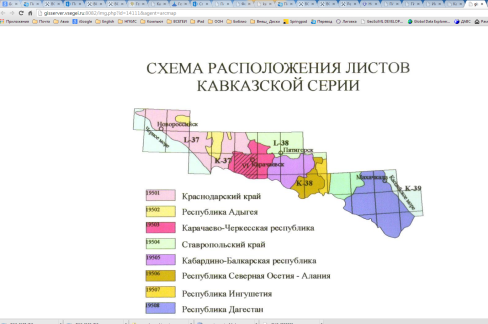 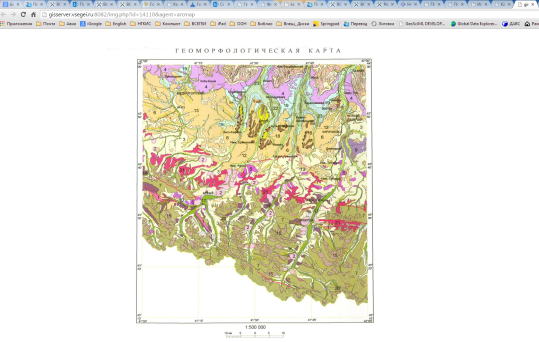 A.P. Karpinsky Russian Geological Research Institute (VSEGEI)
phone: +7 (812) 321-5706, fax: +7 (812) 321-3023; e-mail: vsegei@vsegei.ru,  http://www.vsegei.ru
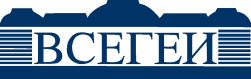 В с е р о с с и й с к и й   н а у ч н о – и с с л е д о в а т е л ь с к и й   г е о л о г и ч е с к и й   и н с т и т у т   и м .   А . П . К а р п и н с к о г о
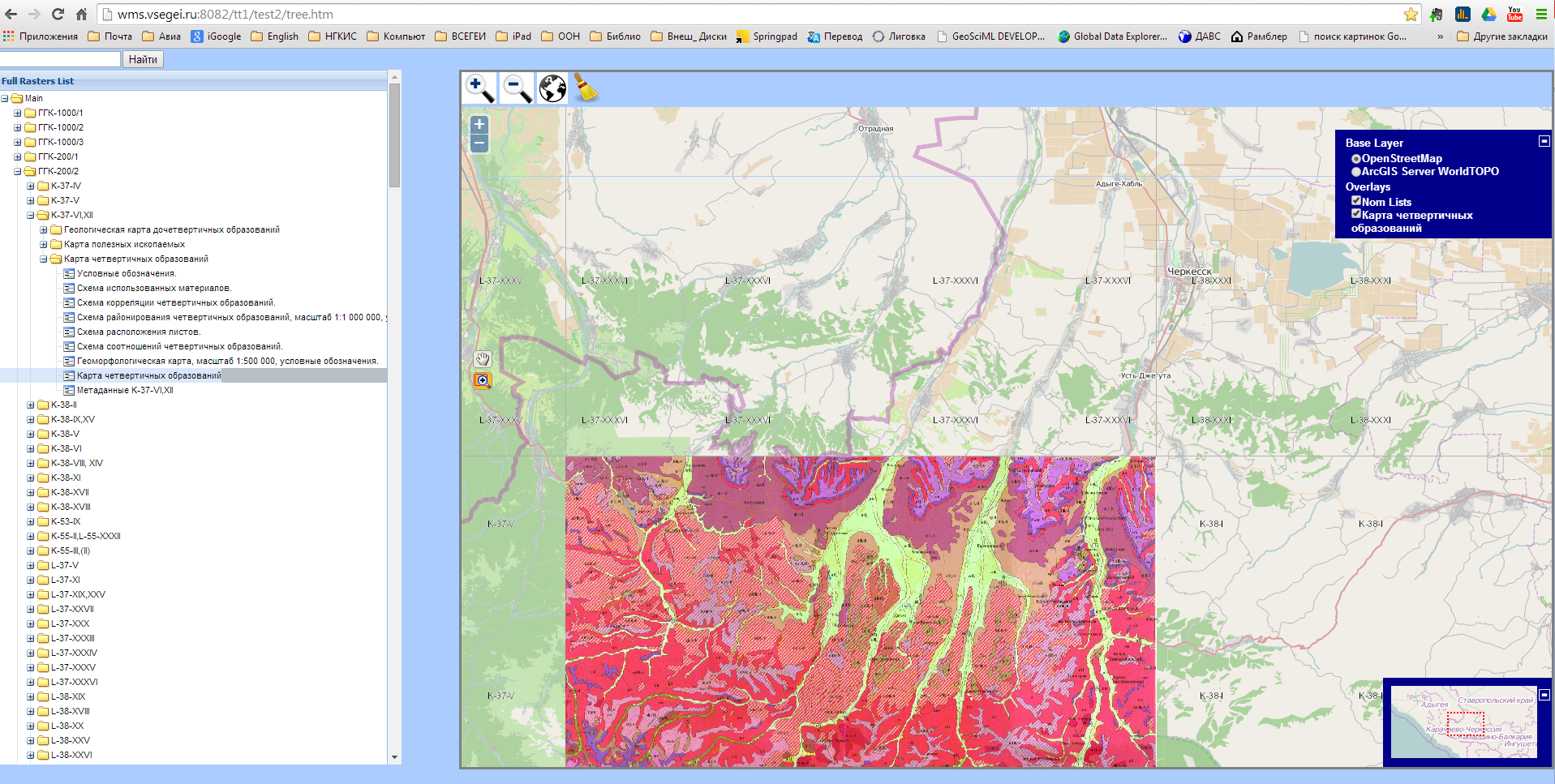 Кнопки управления
Диспетчер слоев
Обзорная карта
Каталог растров
A.P. Karpinsky Russian Geological Research Institute (VSEGEI)
phone: +7 (812) 321-5706, fax: +7 (812) 321-3023; e-mail: vsegei@vsegei.ru,  http://www.vsegei.ru
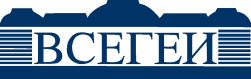 В с е р о с с и й с к и й   н а у ч н о – и с с л е д о в а т е л ь с к и й   г е о л о г и ч е с к и й   и н с т и т у т   и м .   А . П . К а р п и н с к о г о
Геологические карты комплектов K-38-I, K-38-II, K-38-III
Кнопки управления
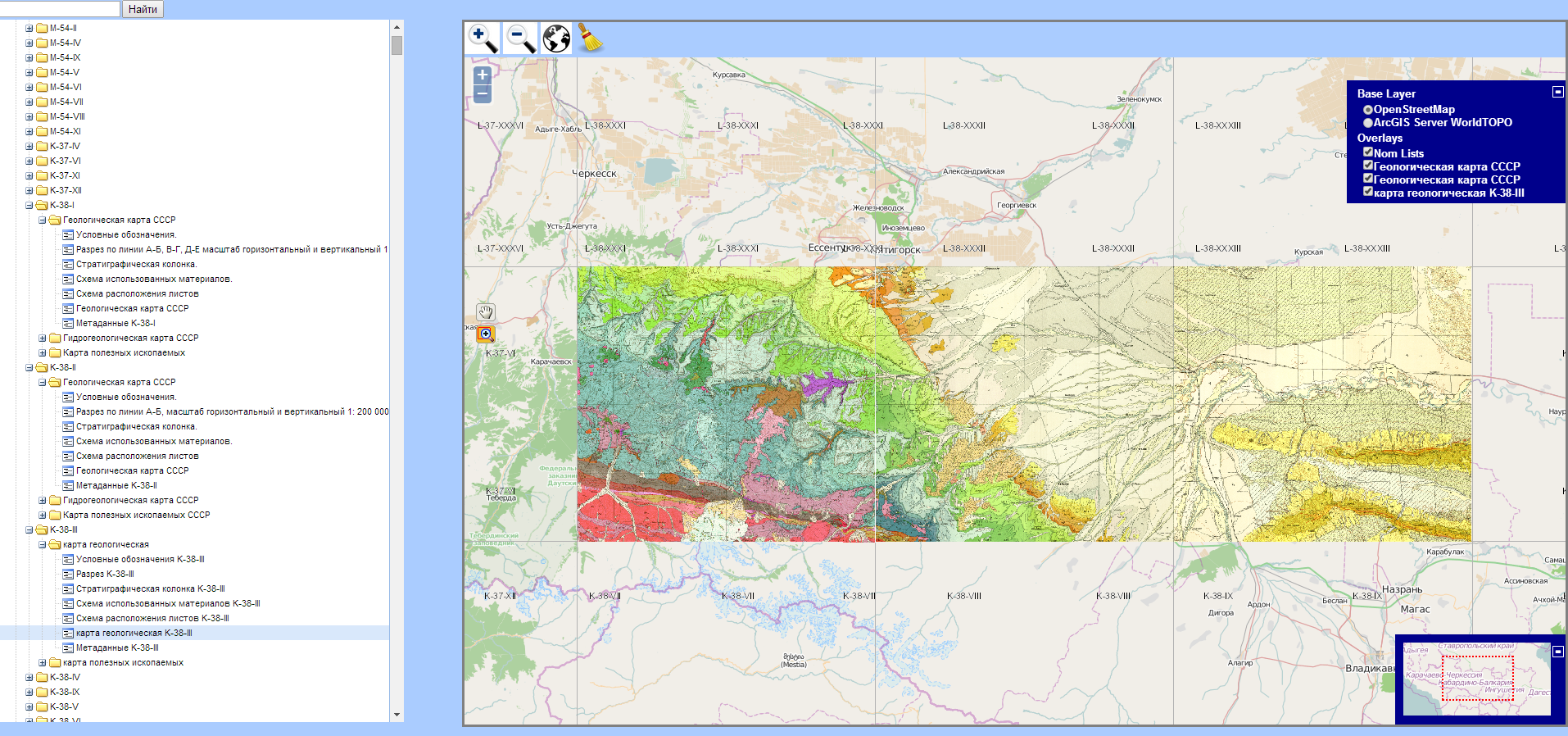 A.P. Karpinsky Russian Geological Research Institute (VSEGEI)
phone: +7 (812) 321-5706, fax: +7 (812) 321-3023; e-mail: vsegei@vsegei.ru,  http://www.vsegei.ru
База Данных Госгеолкарт масштаб 1:200 000
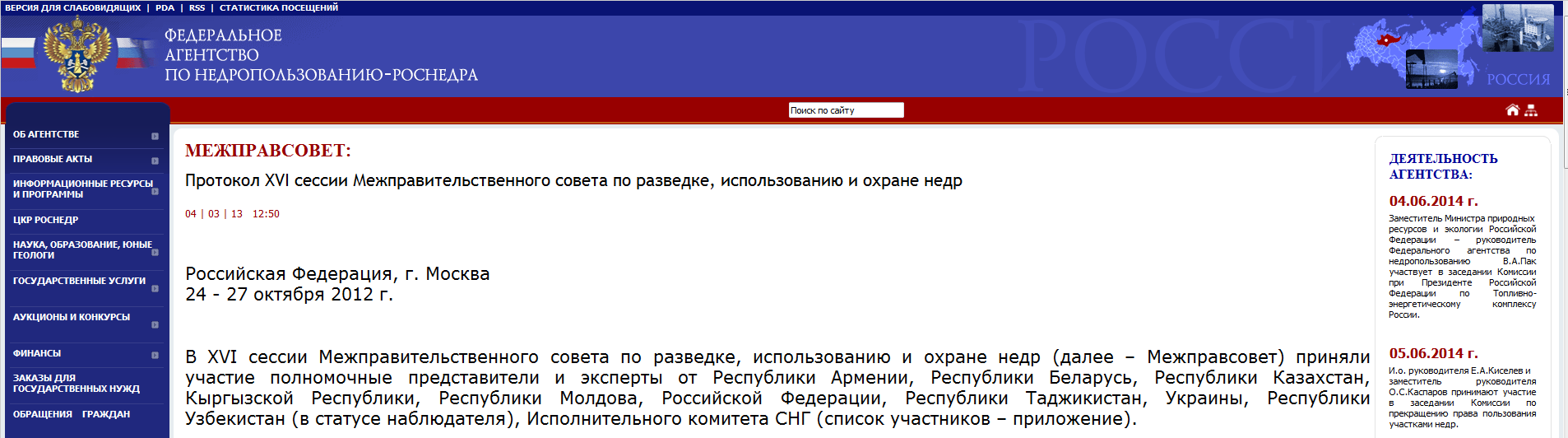 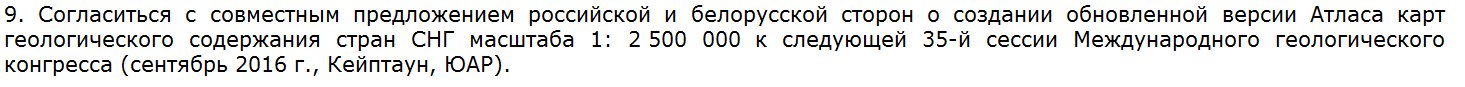 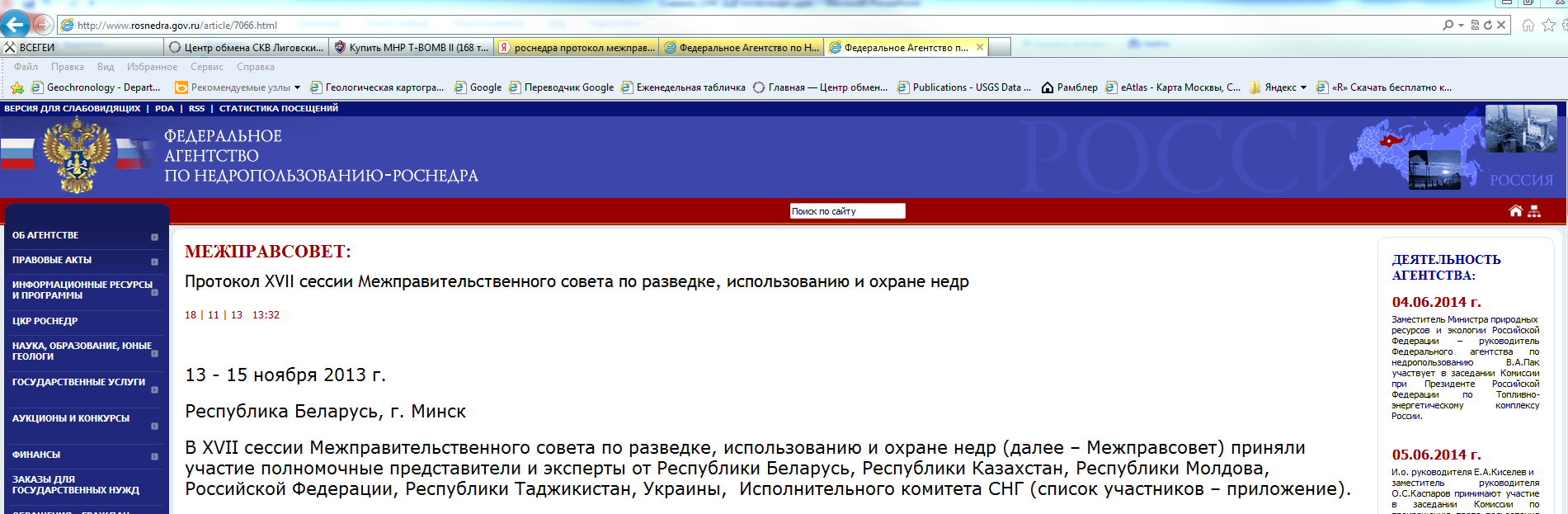 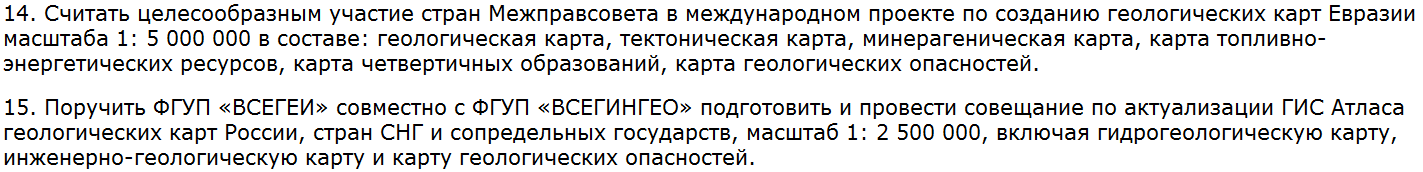 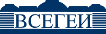 phone: +7 (812) 321-5706, fax: +7 (812) 321-3023; e-mail: vsegei@vsegei.ru,  http://www.vsegei.ru
[Speaker Notes: Очевидно что раз поставлены такие задачи, то карты должны публиковаться, отсюда вопрос в каком виде?
Ответ тоже достаточно очевиден – карты современные создаются в векторных форматах, значит и публиковаться должны в векторном формате
Теперь давайте посмотри какой набор карт: - следующий слайд]
База Данных Госгеолкарт векторные данные
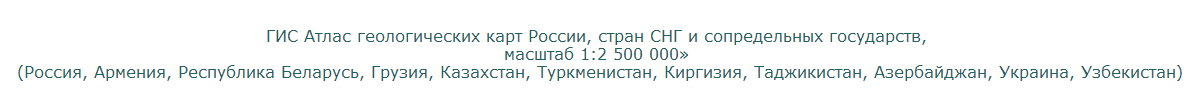 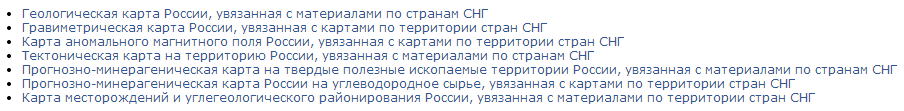 + гидрогеологическая карта 2500 
+ инженерно-геологическая карта 2500 
+ карта геологических опасностей 2500
Международный проект по созданию геологических карт Евразии масштаба 1: 5 000 000 в составе:
- геологическая карта, 
- тектоническая карта, 
- минерагеническая карта, 
- карта топливно-энергетических ресурсов, 
- карта четвертичных образований, 
- карта геологических опасностей.
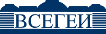 phone: +7 (812) 321-5706, fax: +7 (812) 321-3023; e-mail: vsegei@vsegei.ru,  http://www.vsegei.ru
[Speaker Notes: Всего получается 16 карт, 10 двухсполовиной миллионок и 6 пятимиллионок
Вопрос – можем ли мы их интегрировать в макет НГКИС и далее опубликовать – ответ можем
Вот пример интеграции и последующей публикации геологической карты 2500 по территории России]
В с е р о с с и й с к и й   н а у ч н о – и с с л е д о в а т е л ь с к и й   г е о л о г и ч е с к и й   и н с т и т у т   и м .   А . П . К а р п и н с к о г о
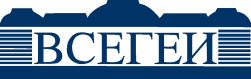 A.P. Karpinsky Russian Geological Research Institute (VSEGEI)
ВЭБ-ГИС:   ГЕОЛОГИЧЕСКАЯ КАРТА РОССИИ И ПРИЛЕГАЮЩИХ АКВАТОРИЙ
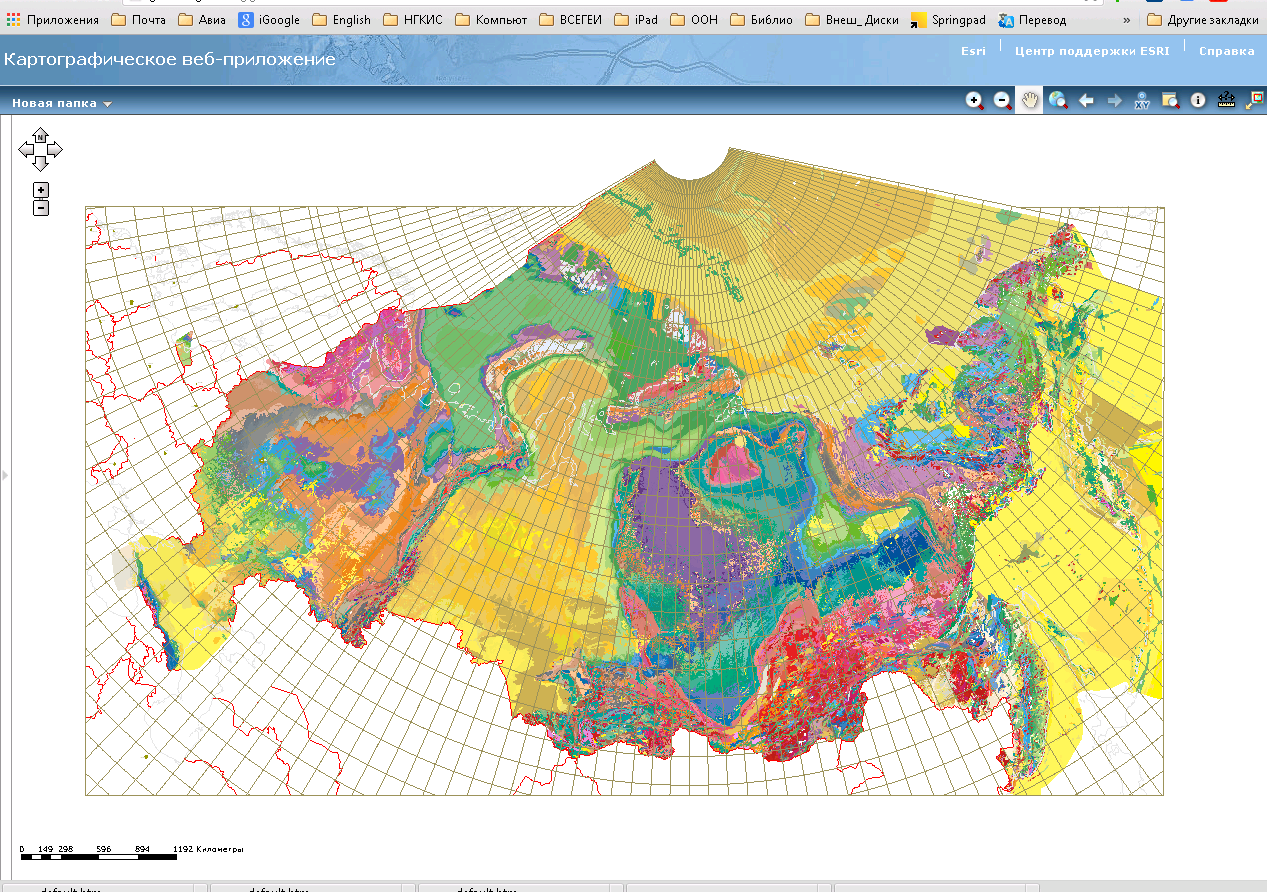 A.P. Karpinsky Russian Geological Research Institute (VSEGEI)
phone: +7 (812) 321-5706, fax: +7 (812) 321-3023; e-mail: vsegei@vsegei.ru,  http://www.vsegei.ru
[Speaker Notes: СЛАЙД -504]
В с е р о с с и й с к и й   н а у ч н о – и с с л е д о в а т е л ь с к и й   г е о л о г и ч е с к и й   и н с т и т у т   и м .   А . П . К а р п и н с к о г о
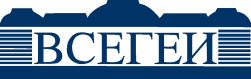 A.P. Karpinsky Russian Geological Research Institute (VSEGEI)
ВЭБ-ГИС:   ГЕОЛОГИЧЕСКАЯ КАРТА РОССИИ И ПРИЛЕГАЮЩИХ АКВАТОРИЙ
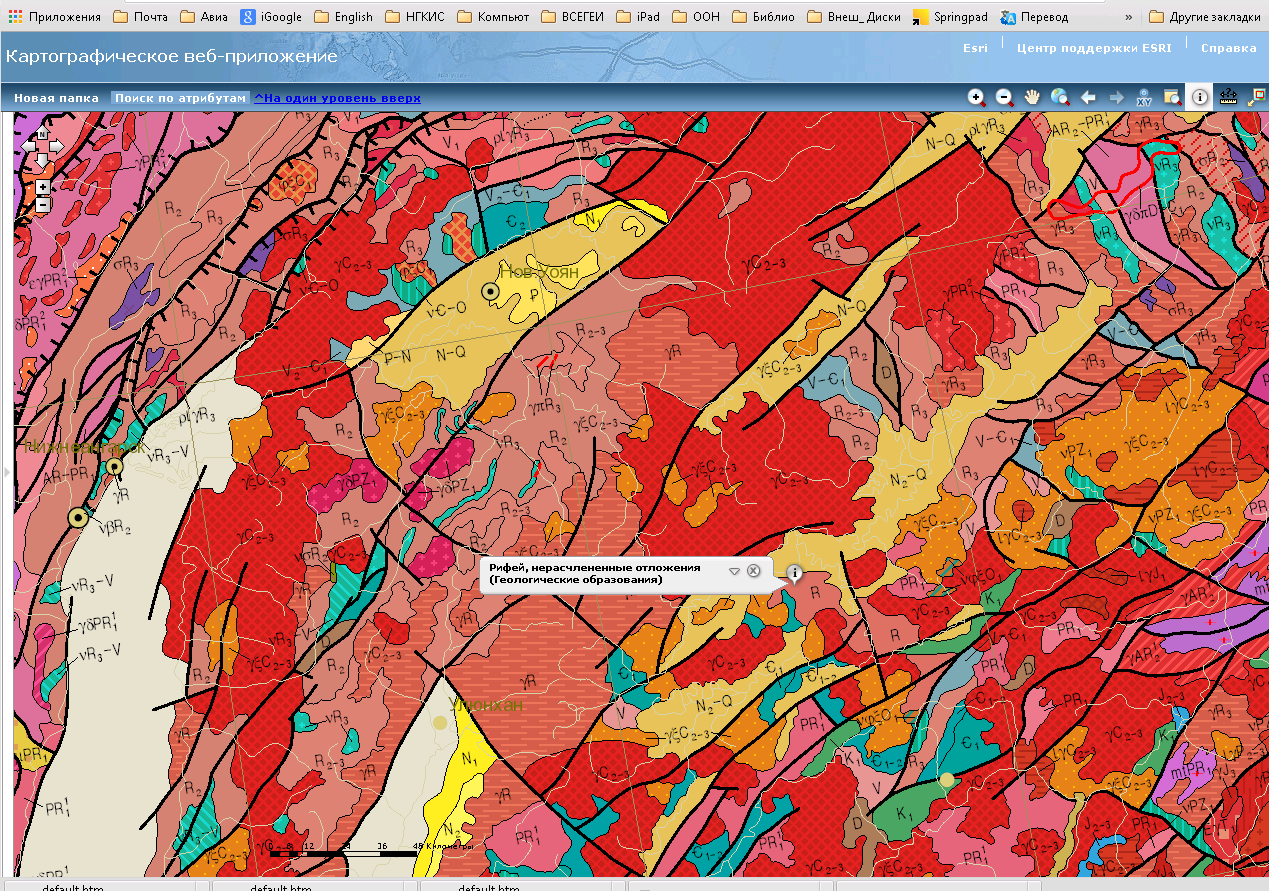 A.P. Karpinsky Russian Geological Research Institute (VSEGEI)
phone: +7 (812) 321-5706, fax: +7 (812) 321-3023; e-mail: vsegei@vsegei.ru,  http://www.vsegei.ru
[Speaker Notes: СЛАЙД -504]
В с е р о с с и й с к и й   н а у ч н о – и с с л е д о в а т е л ь с к и й   г е о л о г и ч е с к и й   и н с т и т у т   и м .   А . П . К а р п и н с к о г о
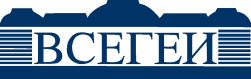 A.P. Karpinsky Russian Geological Research Institute (VSEGEI)
ВЭБ-ГИС:   ГЕОЛОГИЧЕСКАЯ КАРТА РОССИИ И ПРИЛЕГАЮЩИХ АКВАТОРИЙ
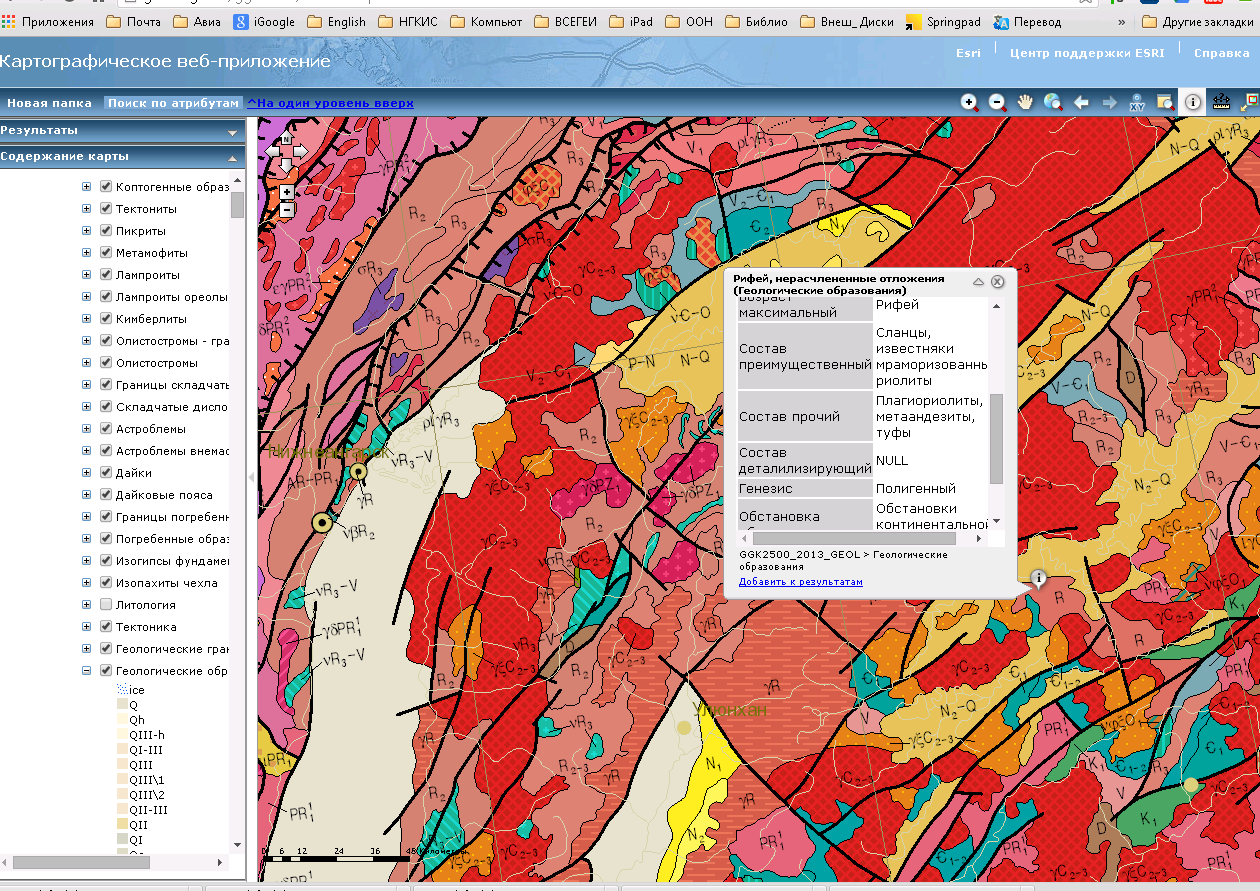 A.P. Karpinsky Russian Geological Research Institute (VSEGEI)
phone: +7 (812) 321-5706, fax: +7 (812) 321-3023; e-mail: vsegei@vsegei.ru,  http://www.vsegei.ru
[Speaker Notes: Это все упрощенный способ передачи информации – атрибутивная информация в виде плоской таблицы, сложные запросы к карте формировать невозможно
Есть другой более интересный, но и более сложный путь, который сейчас используется нами для интеграции в макет НГКИС Госгеолкарты 1000/3
Это путь подготовки формализованных описаний геологических подразделений]
В с е р о с с и й с к и й   н а у ч н о – и с с л е д о в а т е л ь с к и й   г е о л о г и ч е с к и й   и н с т и т у т   и м .   А . П . К а р п и н с к о г о
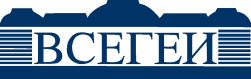 phone: +7 (812) 321-5706, fax: +7 (812) 321-3023; e-mail: vsegei@vsegei.ru,  http://www.vsegei.ru
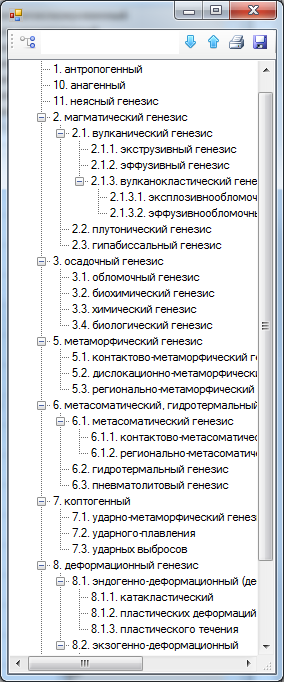 СЛОВАРЬ
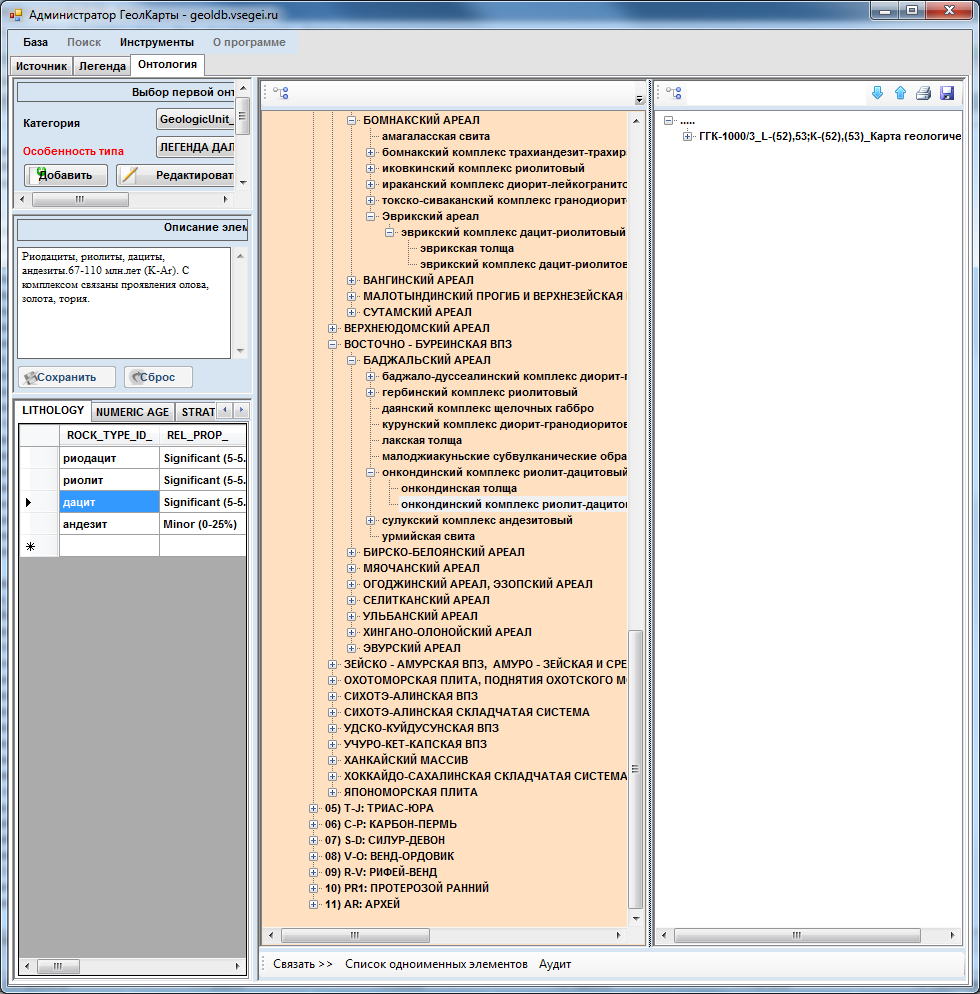 характеристика породы
СЛОВАРЬ
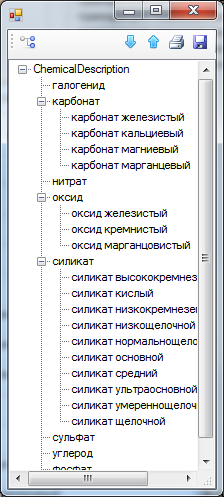 Авторское описание
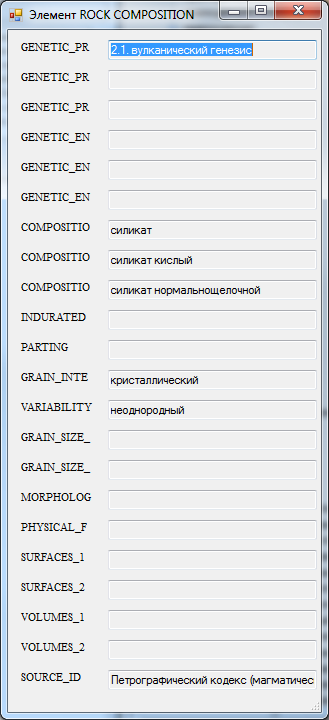 Формализованное значение
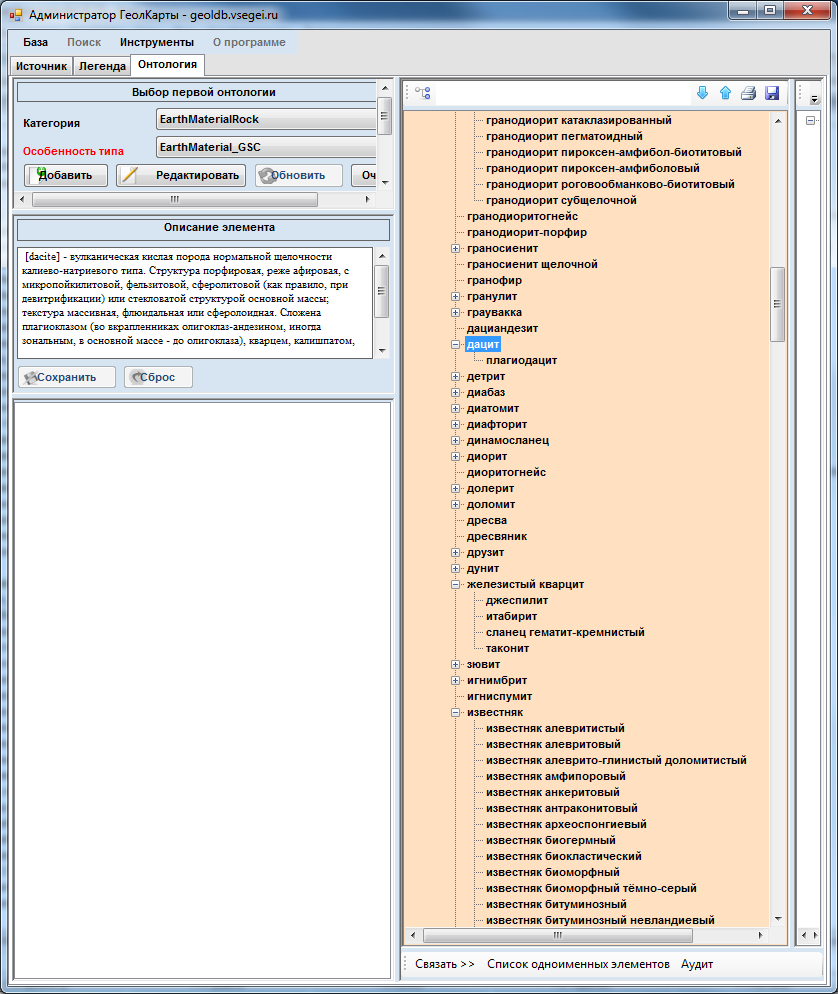 СЛОВАРЬ
СЛОВАРЬ
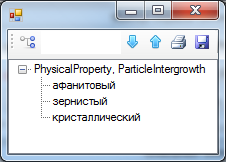 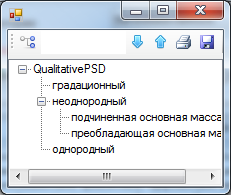 СЛОВАРЬ
Определение термина и ссылка на источник заимствования
Термин словаря
[Speaker Notes: Вот пример формализованного описания – авторские описания раскладываются на ряд формализованных значений – характеристика породы, (приведен на слайде), генезис, стратиграфический возраст, ранг подразделения и т.д.
Формализованные значения берутся из словарей, сейчас их в системе -47.
Что это нам дает – это дает возможность формировать сложные запросы к геологической информации и видеть отображение в виде карты]
База Данных Госгеолкарт векторные данные
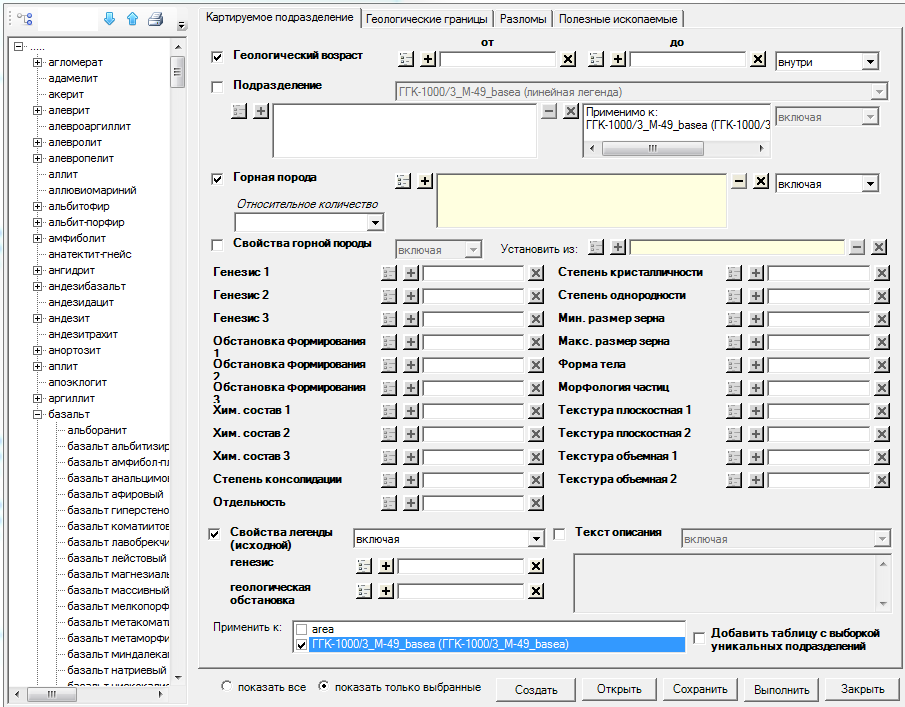 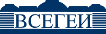 phone: +7 (812) 321-5706, fax: +7 (812) 321-3023; e-mail: vsegei@vsegei.ru,  http://www.vsegei.ru
Использование формализованных описаний  позволяет создавать содержательные запросы к БД и автоматически генерировать соответствующие карты
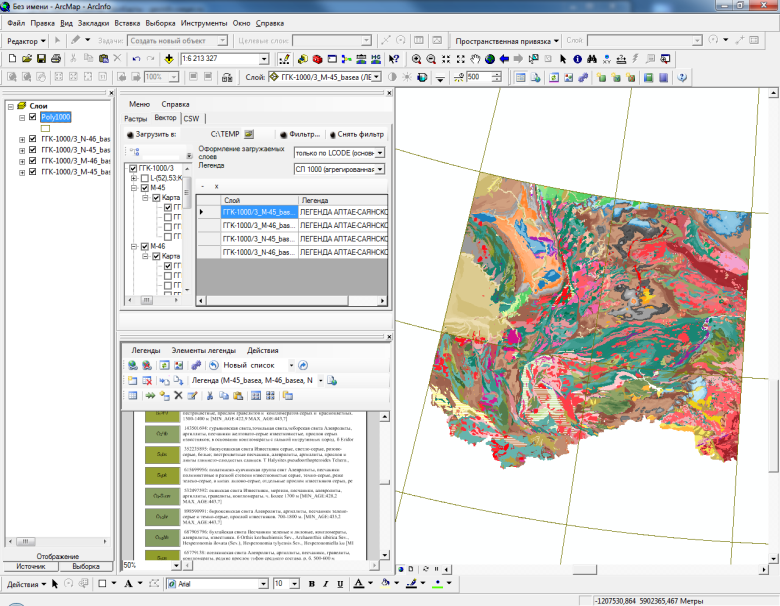 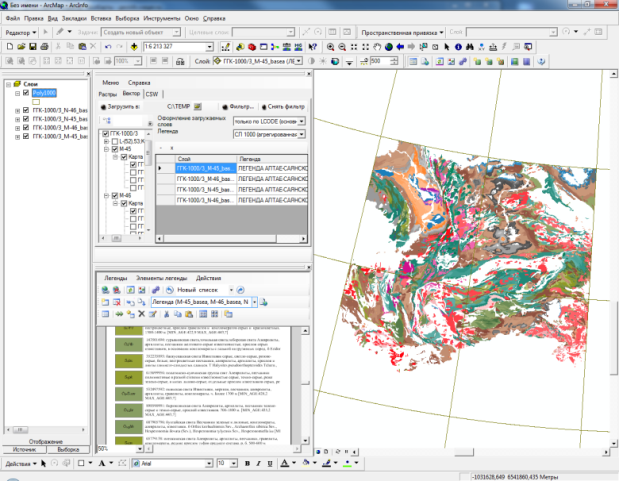 4 листа ГК-1000/3 (M-45, M-46, N-45, N-46) загруженные в Алтае-Саянской серийной легенде
Запрос-
Геологический возраст:
от “Кембрий поздний”
до «Юра поздняя  - титон”
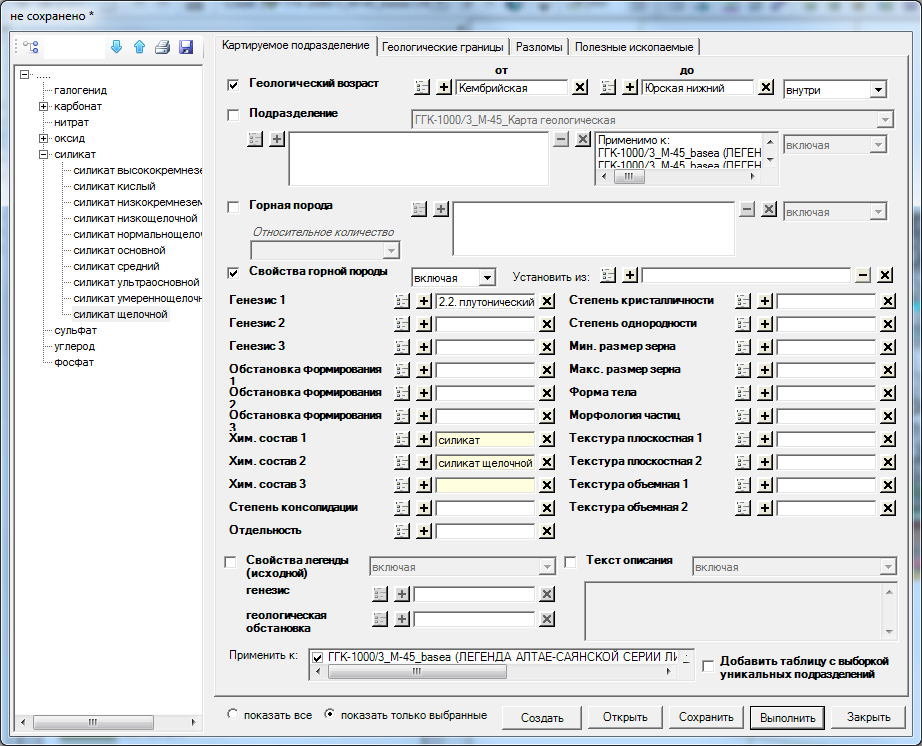 Запрос-
Геологический возраст:
от “Кембрий поздний”
до «Юра поздняя  - титон”
+ Генезис:
“магматический – плутонический генезис”
+ Химические свойства:
“Силикатный состав”
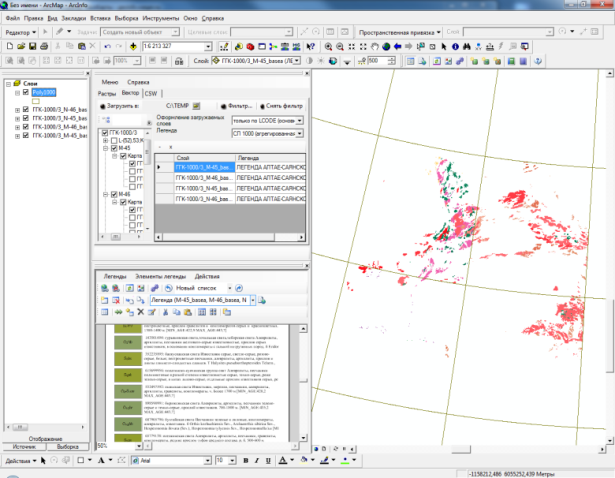 Геол.возраст
Районирование (по СЛ)
Название породы
Окно “MapGet”- интерактивного инструмента для формирования запросов к БД Госгеолкарт
генезис
Хим. и  физ. св-ва  горных пород
Обстановки формирования
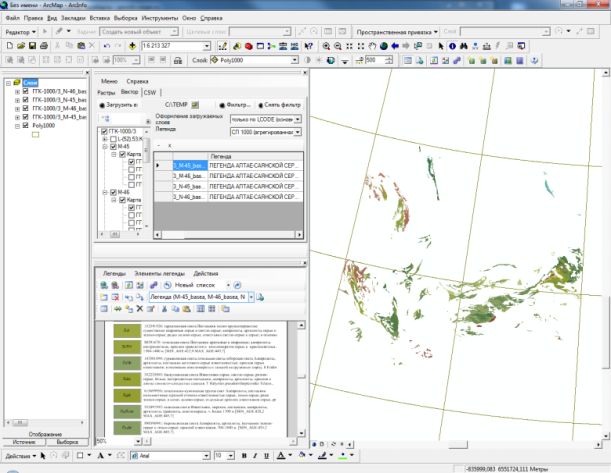 Запрос-
Районирование по Алтае-Саянской СЛ:
“Мезозойские бассейны угленосного осадконакопления”
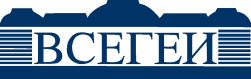 phone: +7 (812) 321-5706, fax: +7 (812) 321-3023; e-mail: vsegei@vsegei.ru,  http://www.vsegei.ru
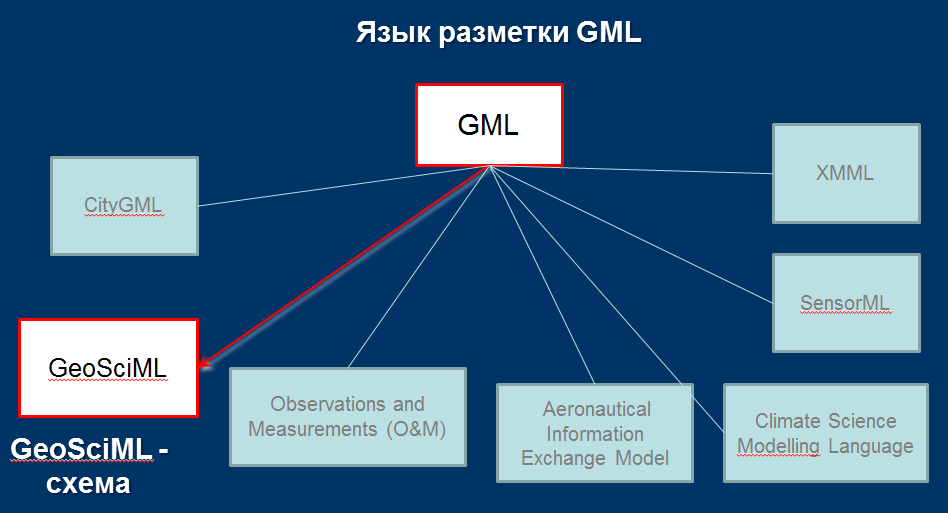 ВЗАИМОДЕЙСТВИЕ  БД ГОСГЕОЛКАРТ  С ОТРАСЛЕВЫМИ ИНФОРМАЦИОННЫМИ СИСТЕМАМИ
WMS (Web Map Service)
WFS (Web Feature Service) +
GeosciML  (Geoscience Markup Language) +
Geoscience Terminology +/-
ВСЕГЕИ & ВНИИГеосистем
СОБР РОСНЕДРА
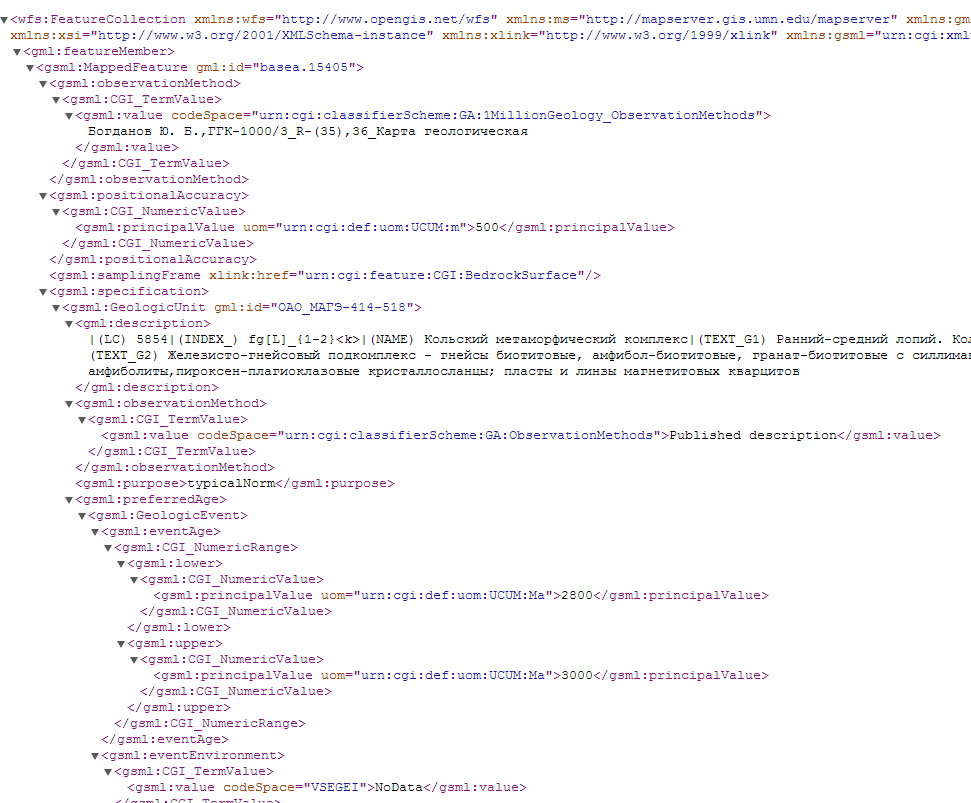 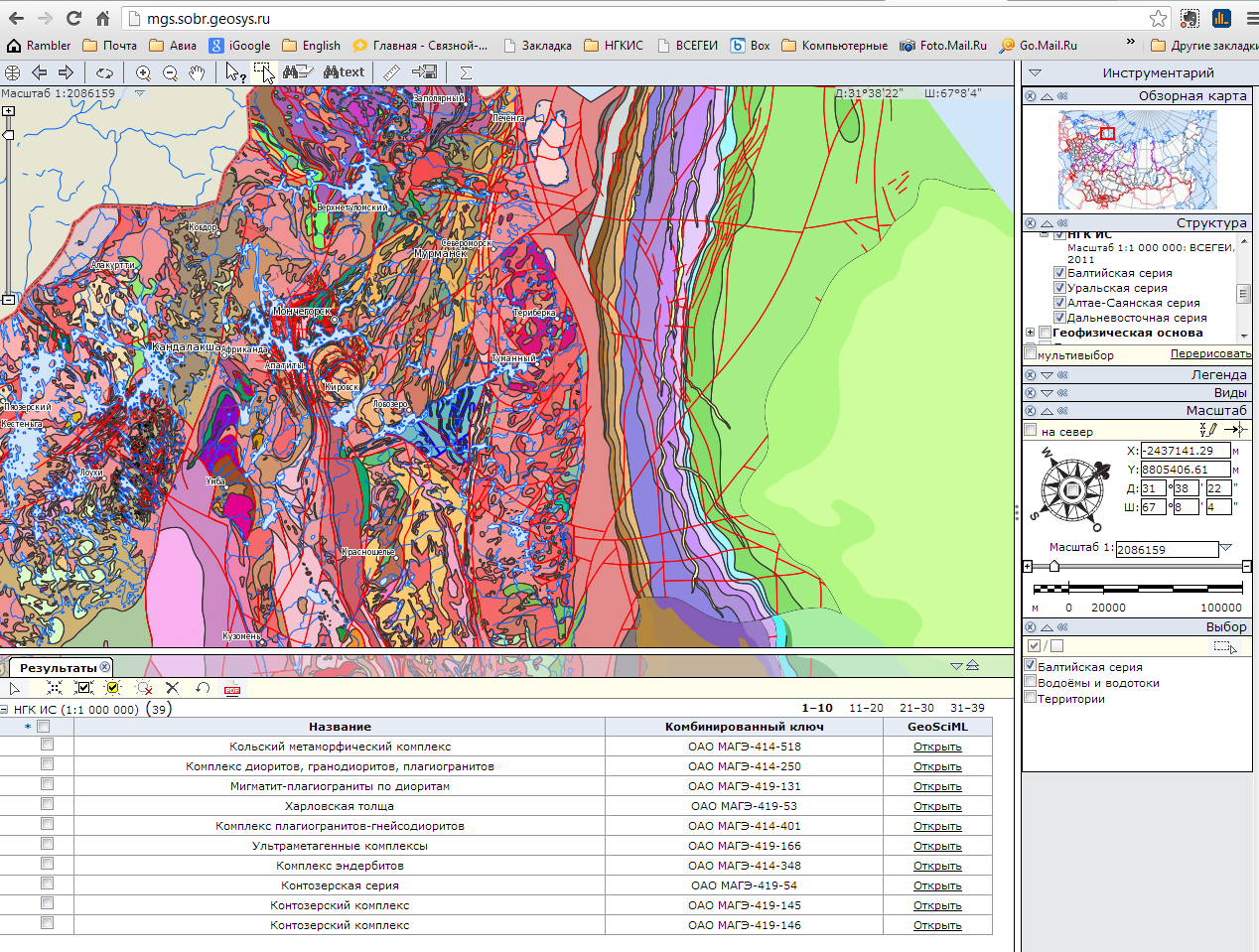 Clients WFS:
WFS
WFS +GeosciML
UMN MapServer
Oracle Spatial
Oracle
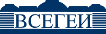 phone: +7 (812) 321-5706, fax: +7 (812) 321-3023; e-mail: vsegei@vsegei.ru,  http://www.vsegei.ru
В с е р о с с и й с к и й   н а у ч н о – и с с л е д о в а т е л ь с к и й   г е о л о г и ч е с к и й   и н с т и т у т   и м .   А . П . К а р п и н с к о г о
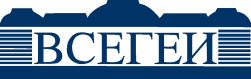 phone: +7 (812) 321-5706, fax: +7 (812) 321-3023; e-mail: vsegei@vsegei.ru,  http://www.vsegei.ru
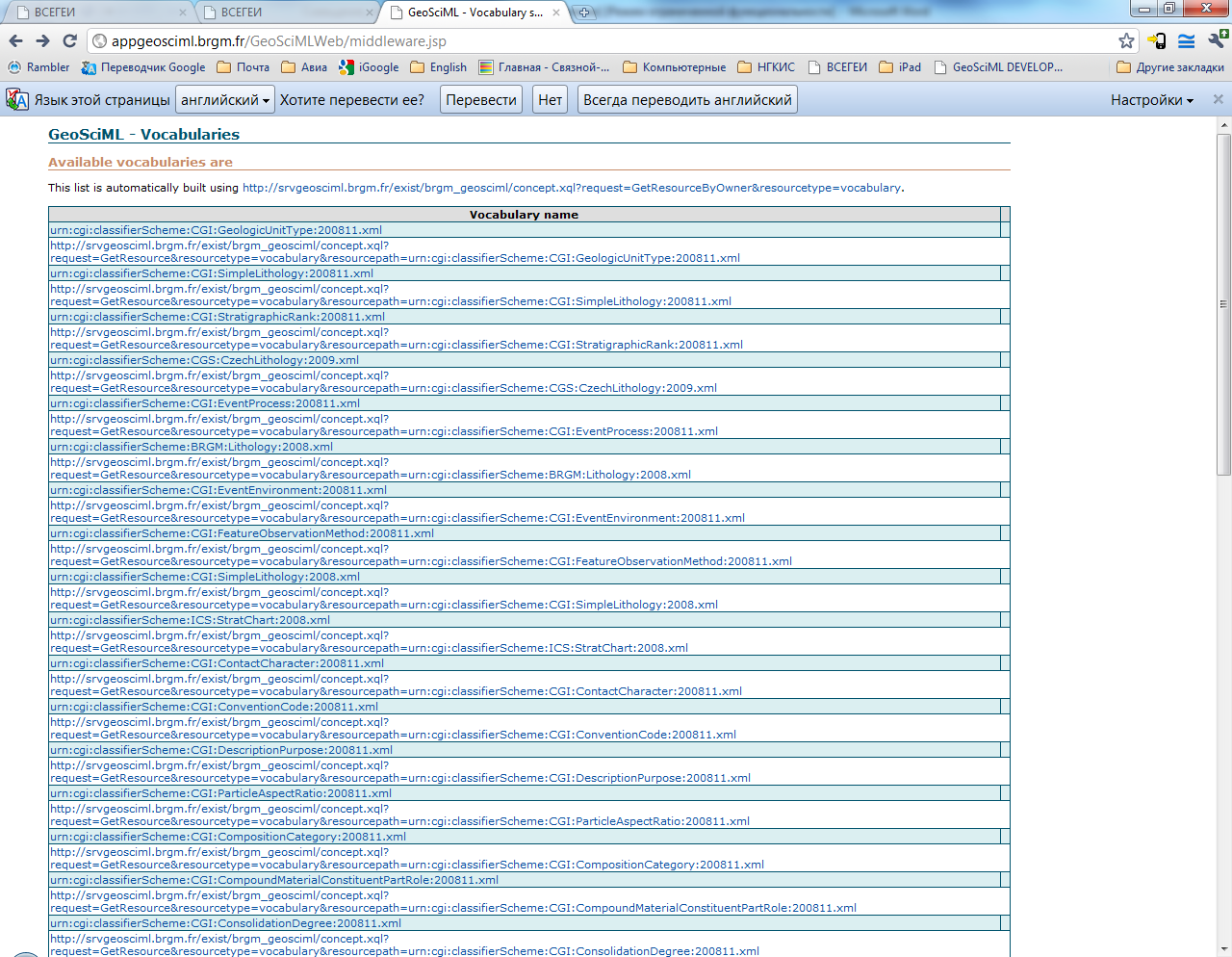 urn:cgi:classifierScheme:CGS:CzechLithology:2009.xml
RU_EN
RU_KZ
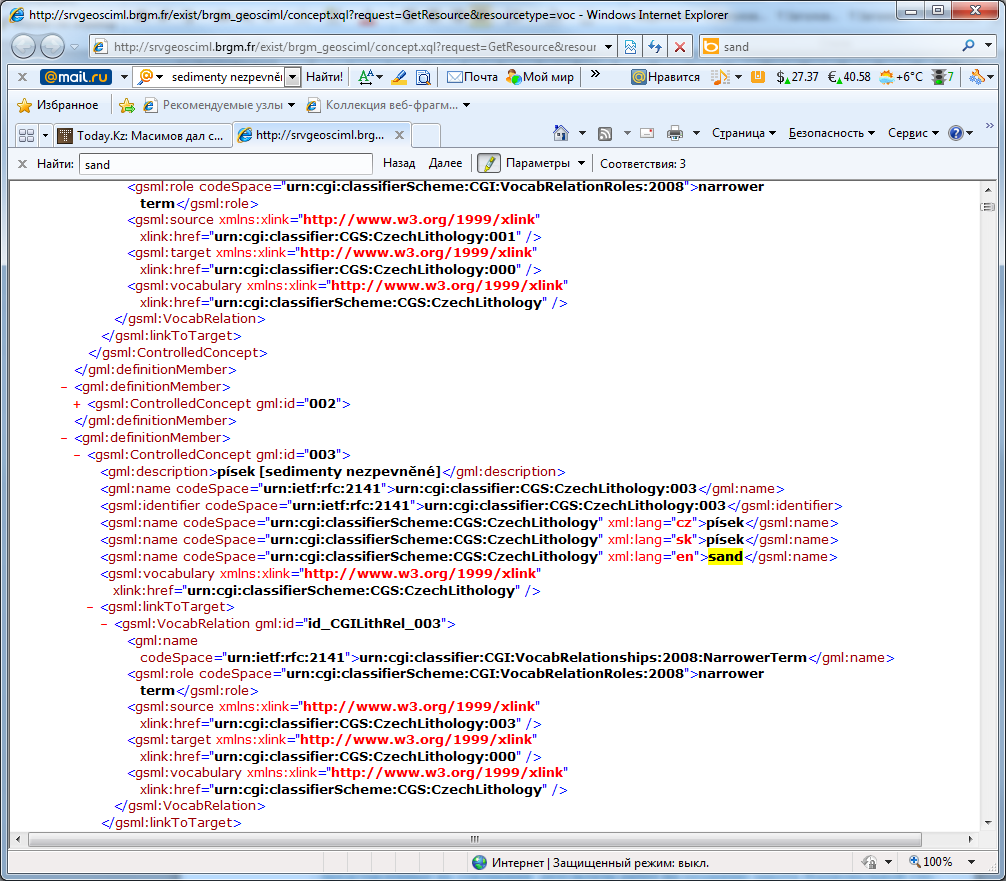 Песок (рыхлые отложения)
пеcoк
ru
құм
KZ
SGI
Русский
казахский
OneGeology -SGI IUGS
[Speaker Notes: Подготовка и публикация словарей
При запросе к карте можно будет выбирать язык отображения данных – русский, казахский, английский]
В с е р о с с и й с к и й   н а у ч н о – и с с л е д о в а т е л ь с к и й   г е о л о г и ч е с к и й   и н с т и т у т   и м .   А . П . К а р п и н с к о г о
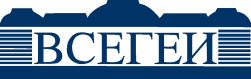 phone: +7 (812) 321-5706, fax: +7 (812) 321-3023; e-mail: vsegei@vsegei.ru,  http://www.vsegei.ru
Термины Госгеолкарт
Термины GeoSciML
Проблема 1 – определение терминов: 

     1a) неполное соответствие в определения содержания термина (одно и то же словарное значение в русской терминологии и в GeoSciML- имеют разное содержание)

     1b) отсутствие аналогов для терминов GeoSciML в российской геологической практике;

     1c) отсутствие в GeoSciML некоторых терминов, широко используемых в России. 

Проблема 2  -  иерархия терминов
- Полное /частичное не соответствие иерархии терминов

+  различные комбинации проблемы 1 и 2.
В с е р о с с и й с к и й   н а у ч н о – и с с л е д о в а т е л ь с к и й   г е о л о г и ч е с к и й   и н с т и т у т   и м .   А . П . К а р п и н с к о г о
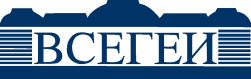 phone: +7 (812) 321-5706, fax: +7 (812) 321-3023; e-mail: vsegei@vsegei.ru,  http://www.vsegei.ru
неполное соответствие в определения содержания термина
Russian_term
GeoSciML, v.2
Песок [Sand] (Geological dictionary Russia , 2010)
  – рыхлая терригенная п. группы псаммитов. Большинство песков состоит из песчинок силикатного и алюмосиликатного состава. Иногда встречаются пески, сложенные карбонатными зернами (калькаренит). По наиболее широко используемой в России десятичной гранулометрической шкале пески подразделяют по преобладающему (> 50%) размеру зерен на тонкозернистые (0,05 – 0,1 мм), мелкозернистые (0,1 – 0,25 мм), среднезернистые (0,25 – 0,5 мм), крупнозернистые (0, 5 – 1 мм) и грубозернистые (1 – 2 мм).
Sand
 («SimpleLithology2009xx»,HKey=3.1.0.0.2) 
Clastic sediment in which less than 30 percent of particles are gravel (greater than 2 mm in diameter) and the sand to mud ratio is at least 1.
В российских классификациях не используется соотношение "песок / ил", нет общепринятой границы по проценту примесных фракций (может быть от 40% до 5-10%)
Gravel
 («SimpleLithology2009xx»,HKey=3.1.0.0.1). Sediment containing greater than 30 percent gravel-size particles (greater than 2.0 mm diameter).
Гравий [Gravel] (Geological dictionary Russia , 2010)
– рыхлая крупнообломочная порода, состоящая из окатанных обломков размером от 2 до 10 мм, промежутки между которыми может заполнять песчаный или алевритовый матрикс. В зависимости от преобладающего размера обломков выделяют мелкий ( 5 – 2 мм) и крупный (10 – 5 мм ) Г. См. Псефиты.
В  российских классификациях - процентные границы для определяющей фракции - как правило, не менее 50%
отсутствие аналогов для терминов GeoSciML в российской  практике
Mud
(«SimpleLithology2009xx»,HKey=3.1.0.0.3) Clastic sediment consisting of less than 30 percent gravel-size (2 mm) particles and with a mud to sand ratio greater than 1. Clasts may be of any composition or origin.
??????
[Speaker Notes: Ил - [mud] – 1. Тонкозернистый водонасыщенный неконсолидиров. Осадок совр. Водоемов. В естеств. Условиях обладает текучестью, при высушивании приобретает свойства твердого тела. И. – начальная стадия формирования многих осад. Г. П. По гранулометрическому составу И. относятся преимущественно к пелитовым осадкам (различают мелкоалевритовые, алеврито-пелитовые и пелитовые разности). И. бывают морские и континентальные (озерные, болотные). По генезису выделяют И. терригенные (глинистые, обломочные), биогенные (карбонатные, кремнистые, диатомовые, глобигериновые и др.), хемогенные (карбонатные, галогенные, железистые и др.) и вулканогенные. В настоящее время термин широко применяется в океанологии, инженерной геологии. 2. Таксон устаревшей динамич. Классификации морских осадков , в соответствии с которой И. – донный осадок, содержащий от 30 до 50% фр. < 0,01мм. В таком понимании  используется для обозначения грунтов на морских навигационных картах.]
База Данных Госгеолкарт векторные данные
ВСТАВИТЬ ЭКСЕЛЕВСКУЮ ТАБЛИЧКУ ЛЮДМИЛЫ ИВАНОВНЫ ПО sIMPLElITOLOGY
«Классы терминов» – многоуровневая классификация 
(подход США), 
в настоящее время используется для разработки терминологии GeoSciML в проекте OneGeology (а так же  в OneGeologyEurope)
Русская локализация терминологической основы OneGeology 
(CGI IUGS)
Словарь SimpleLitology
(Шарпенок Л.Н., Костин А.Е., Кухаренко Е.А., Наумов М.А., Снежко В.В.)
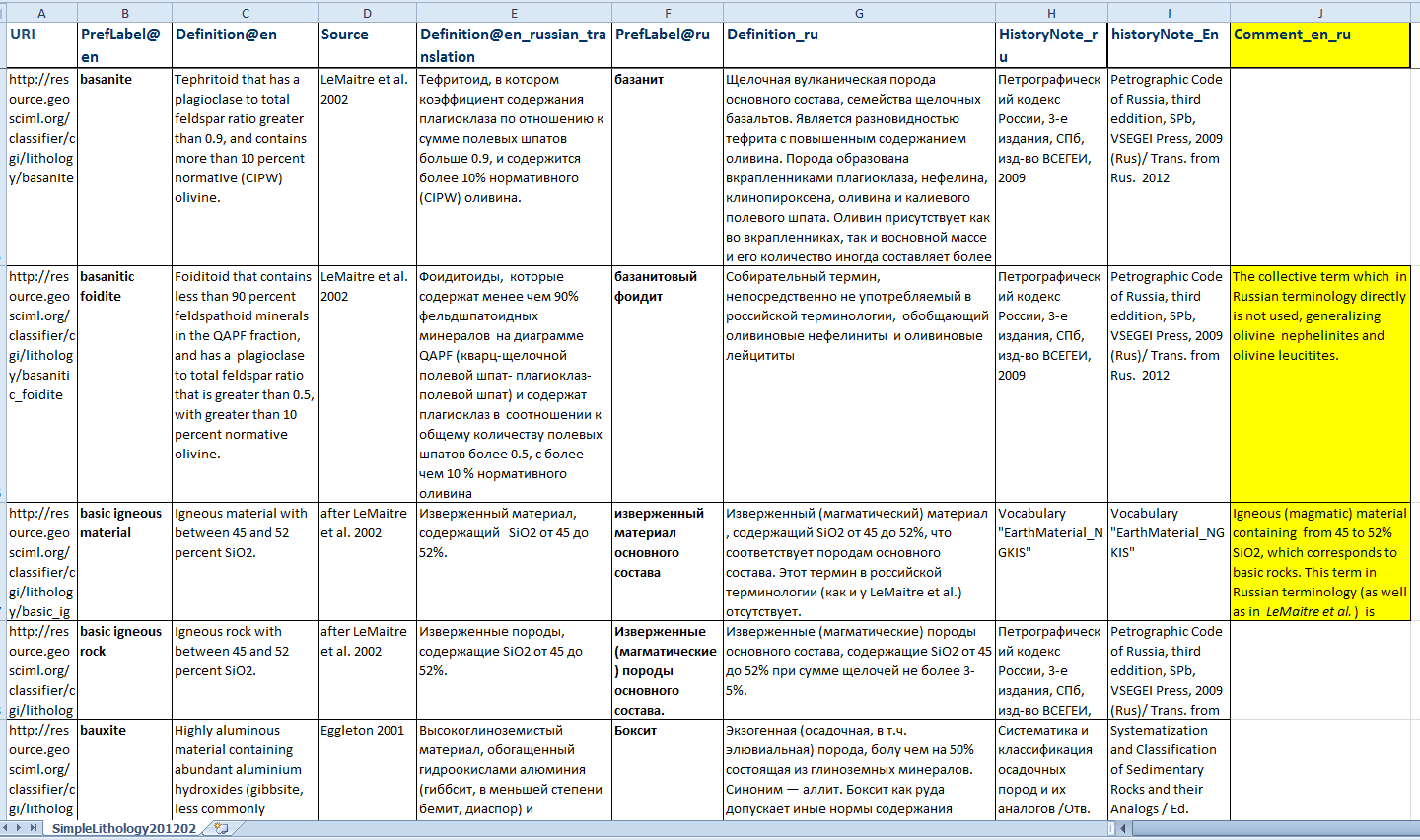 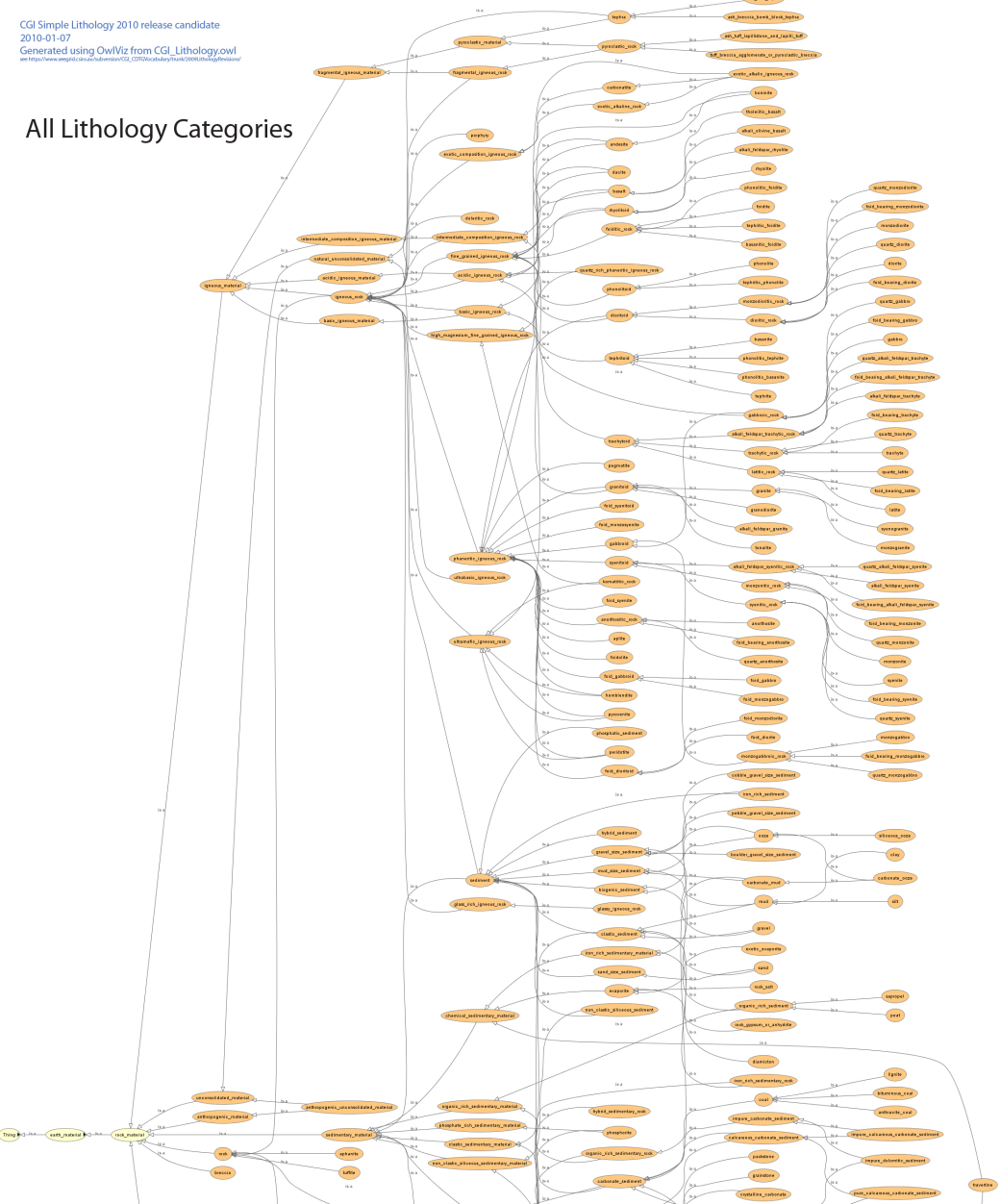 SLTT - Science Language Technical Team (By North American Geologic Map Data Model Steering Committee)
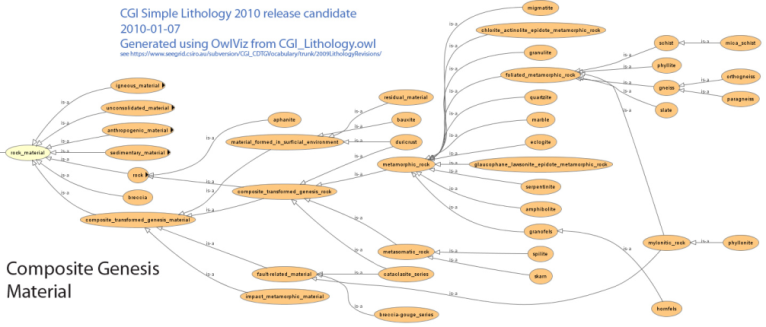 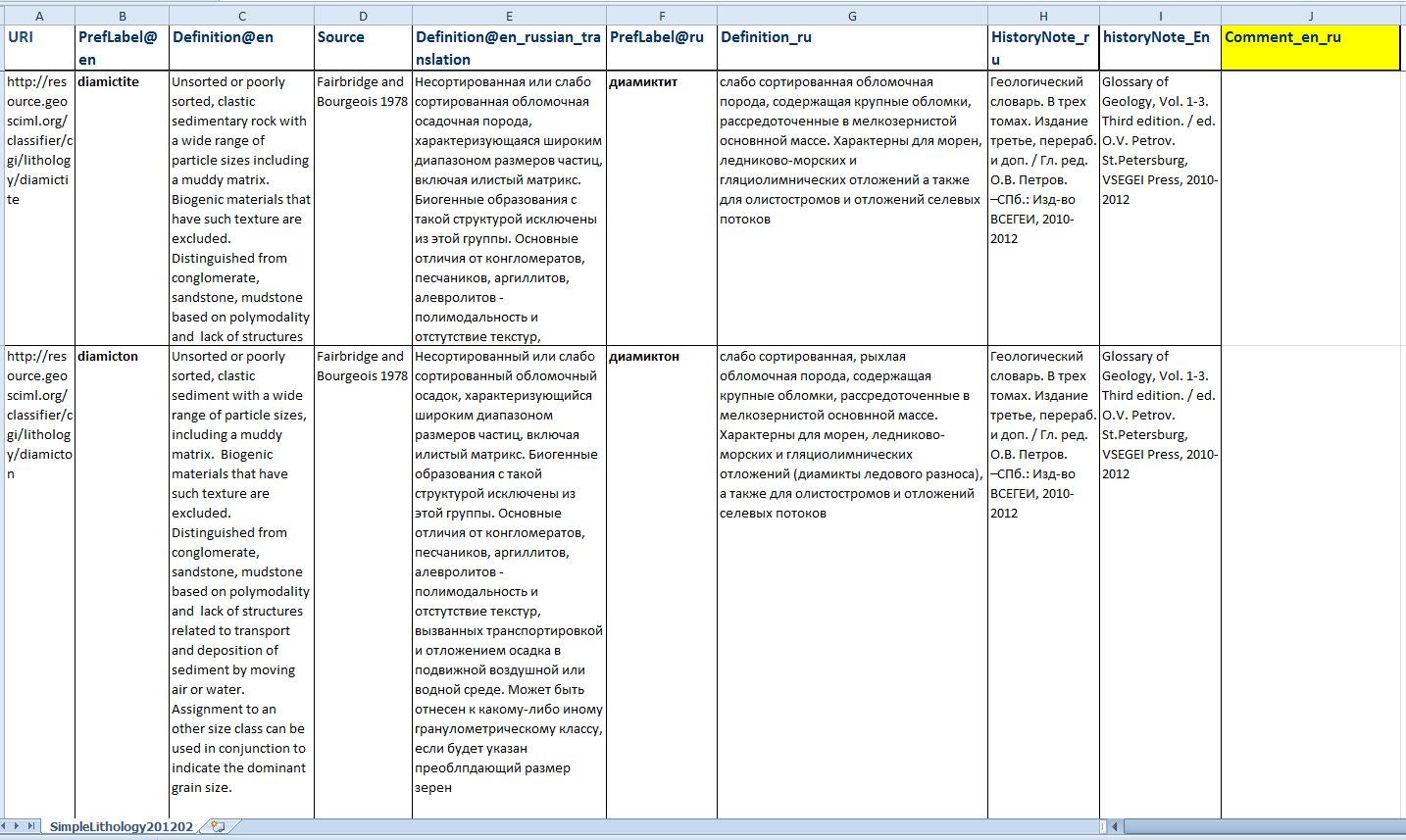 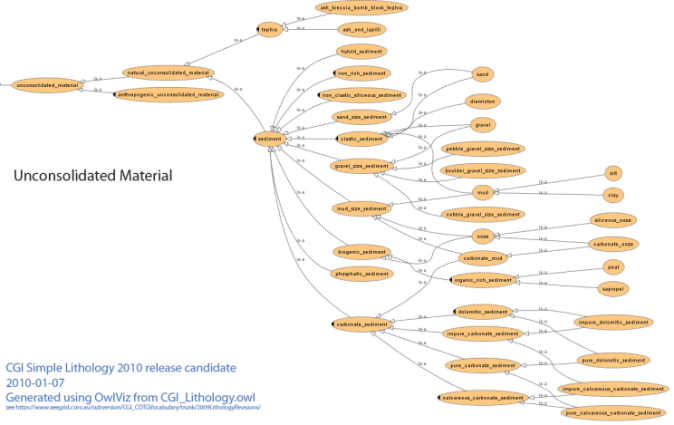 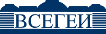 phone: +7 (812) 321-5706, fax: +7 (812) 321-3023; e-mail: vsegei@vsegei.ru,  http://www.vsegei.ru
[Speaker Notes: Шарпенок]
ПРЕДЛОЖЕНИЯ:
По растровым картам ГК-200 (п.13 протокола XVII сессии Межправсовета)  – ФГУП ВСЕГЕИ выполнять подготовку и интеграцию геолого-картографических материалов, в соответствии с технологией, ранее апробированной при подготовке ГК-1000. Технологические  вопросы по интеграции цифровой информации решать с технической группой OneGeology.  Представить подготовленный ресурс на 35 IGS в Кейп-Тауне.

2. По векторным картам  масштаба 1:2500000  и 1:5000 000 :
Геологическая карта   -  
а) рекомендовать ФГУП ВСЕГЕИ (по мере подготовки карт) выполнить интеграцию карт в макет НГКИС и подготовить материалы  для публикации  в соответствии с международными стандартами  WMS, WFS и техническими требовния проекта OneGeology к векторным данным; 
б) рекомендовать ФГУП ВСЕГЕИ  и ФГУП ВНИИГеосистем разработать программно-технологические средства, обеспечивающие публикацию геологических карт на портале OneGeology, с учетом спецификации GeoSciML.
Остальной набор карт  
-  рекомендовать ФГУП ВСЕГЕИ разработать  в составе Базы данных Госгеолкарт специализированные схемы для хранения тематической информации, выполнить подготовку и интеграцию материалов, обеспечит их публикацию в соответствии с международным стандартом  WMS.

3. По словарной системе :
а) представителю ФГУП ВСЕГЕИ в рабочей группе  CGI  IUGS продолжить работы по локализации словарей GeoSCIML;
б) рекомендовать представителям ведущих научных и производственных предприятий принять участие в деятельности  рабочих групп международных проектов (техническая группа GeoSciML, группа EarthResourceML и т.д.)
б) рекомендовать ФГУП ВСЕГЕИ провести публикацию словарной системы макета НГКИС на официальном сайте
в) подготовить  и представить на Межправсовете предложения о создании рабочей группы по разработке многоязычного тезауруса для  стран СНГ, предназначенного для описания картографируемых единиц карт масштабов 1:200 000 - 1:50000 000 для использования в международных проектах
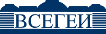 phone: +7 (812) 321-5706, fax: +7 (812) 321-3023; e-mail: vsegei@vsegei.ru,  http://www.vsegei.ru
Опыт взаимодействия с проектом OneGeology 
и отраслевыми ИС Роснедра
на основе международных стандартов взаимодействия
Статистика обращений к wms.vsegei.ru
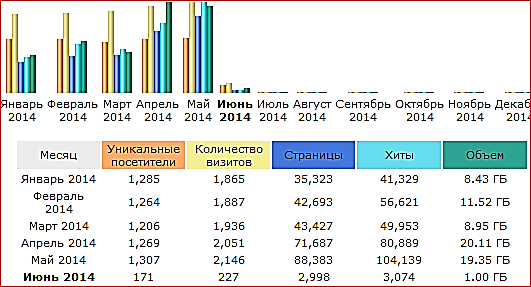 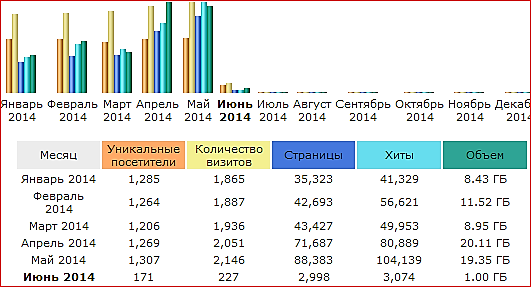 С момента публикации ресурса (август 2012) 
более 1 000 000
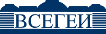 phone: +7 (812) 321-5706, fax: +7 (812) 321-3023; e-mail: vsegei@vsegei.ru,  http://www.vsegei.ru
WMS (Web Map Service)
ВЗАИМОДЕЙСТВИЕ  БД ГОСГЕОЛКАРТ  С МЕЖДУНАРОДНЫМИ  ИНФОРМАЦИОННЫМИ СИСТЕМАМИ
OneGeology
http://portal.onegeology.org/
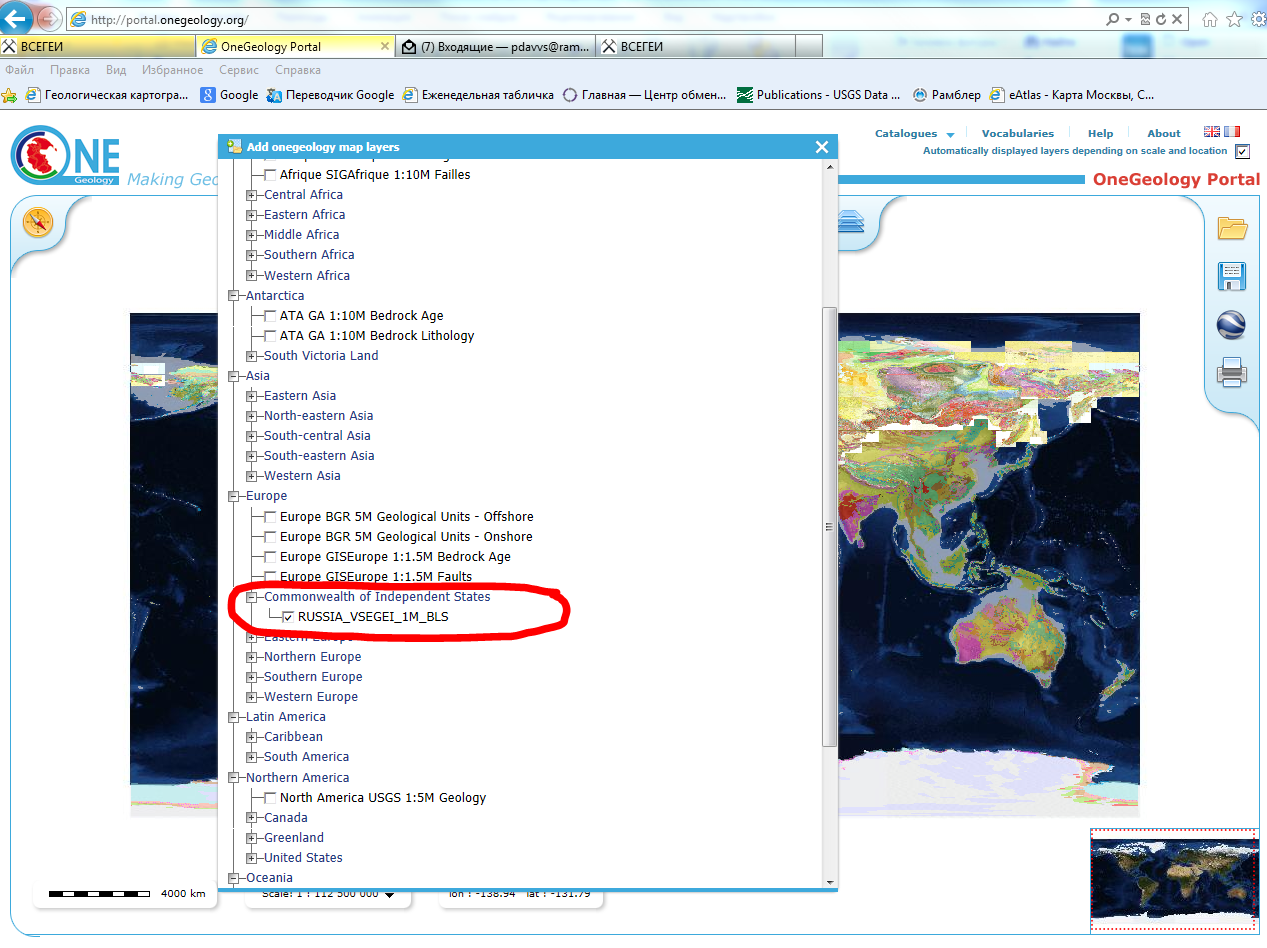 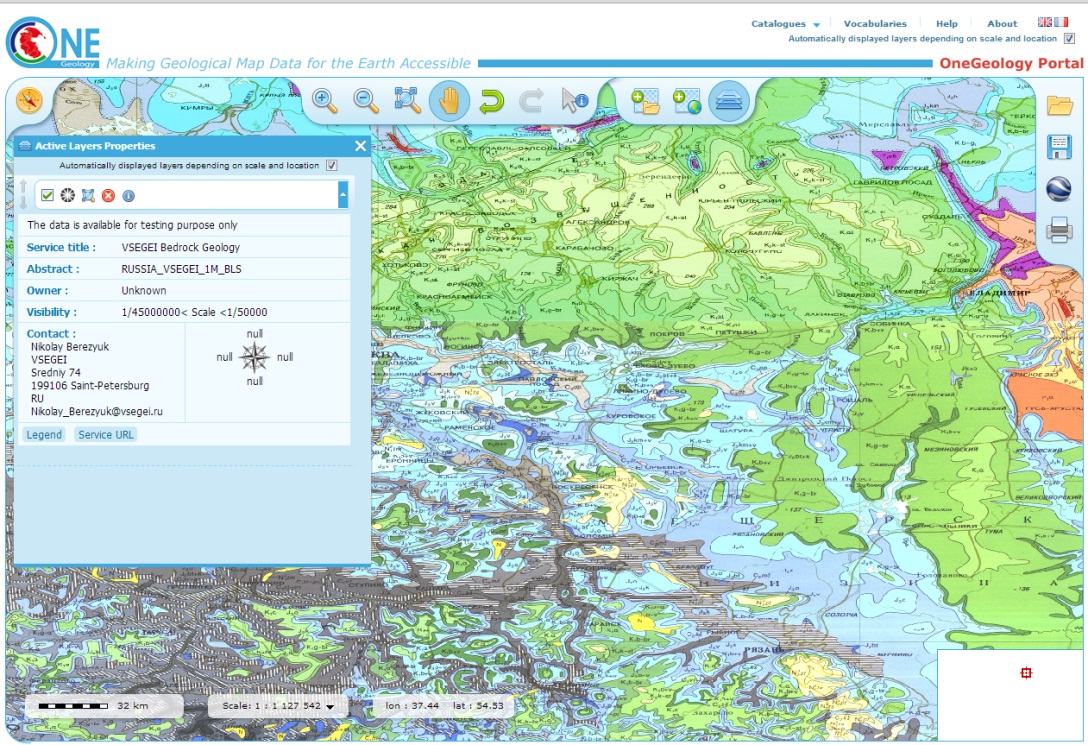 WMS (Web Map Service)
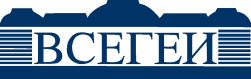 phone: +7 (812) 321-5706, fax: +7 (812) 321-3023; e-mail: vsegei@vsegei.ru,  http://www.vsegei.ru
СОБР-Роснедра (ВНИИГеосистем):
ВЗАИМОДЕЙСТВИЕ  БД ГОСГЕОЛКАРТ  С ОТРАСЛЕВЫМИ ИНФОРМАЦИОННЫМИ СИСТЕМАМИ
WMS (Web Map Service)
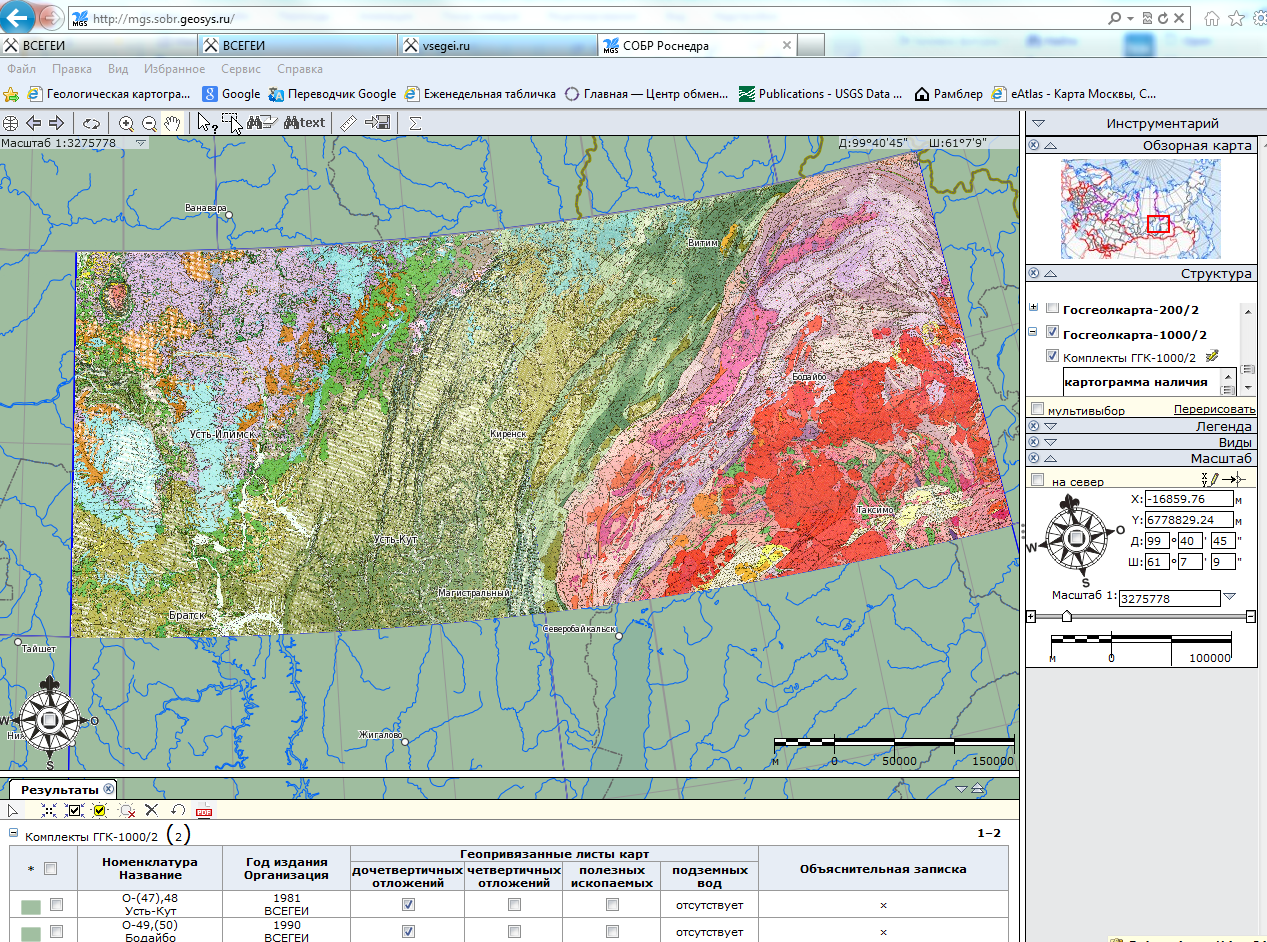 WMS (Web Map Service)
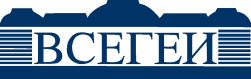 phone: +7 (812) 321-5706, fax: +7 (812) 321-3023; e-mail: vsegei@vsegei.ru,  http://www.vsegei.ru
[Speaker Notes: Внутри отрасли у нас апробировано взаимодействие с создаваемой во ВНИИГеосистем информационной системой СОБР Роснедра по стандартам WMS и WFS application scheme GeoSciML и частично унифицированной терминологией
На слайде представлены растровые карты, которые подгружаются в СОБР Роснедра из БД Госгеолкарт ФГУП ВСЕГЕИ]
ВЗАИМОДЕЙСТВИЕ  БД ГОСГЕОЛКАРТ  С ОТРАСЛЕВЫМИ ИНФОРМАЦИОННЫМИ СИСТЕМАМИ
СОБР-Роснедра (ВНИИГеосистем):
WFS (Web Feature Service) +
GeosciML  (Geoscience Markup Language)
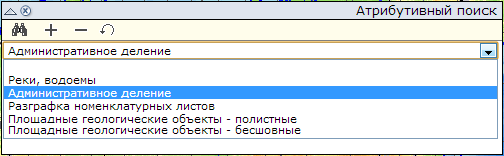 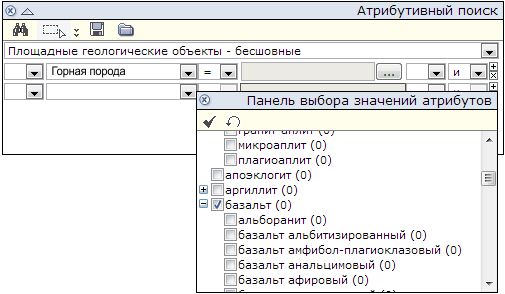 Выбор картируемых подразделений 
из БД Госгеолкарт по атрибутам:
Стратиграфический возраст
Горная порода
Генезис
(включая Генезис исходной породы)
Обстановка формирования
Химический состав
др.
и построение соответствующих карт 
при помощи ВЭБ инструмента
Возможность выбора объектов
как по уникальному значению
так и по ветке дерева иерархии
[Speaker Notes: По сути дела идет формирование виртуальной лаборатории 
Информационный ресурс на виртуальных серверах
Средства обработки в виде ВЭБ клиентов
На пользовательской машине нет ничего , кроме интернет-эксплорера
Вся обработка информации, построение запросов к БД, построение карт – все происходит в виртуальной среде. Пользователю создавать свои базы данных ни программные средства. Подключайся – работай, моделируй, оформляй  и сохраняй  созданные карты]
ВЗАИМОДЕЙСТВИЕ  БД ГОСГЕОЛКАРТ  С ОТРАСЛЕВЫМИ ИНФОРМАЦИОННЫМИ СИСТЕМАМИ
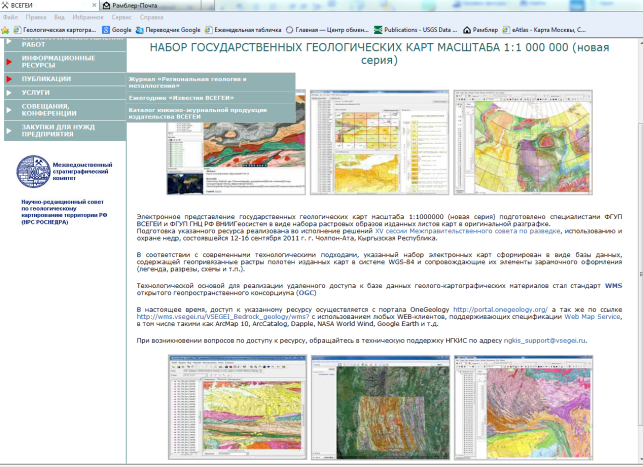 Электронная карта Недропользования
WMS (Web Map Service)
http://wms.vsegei.ru/VSEGEI_Bedrock_geology/wms?
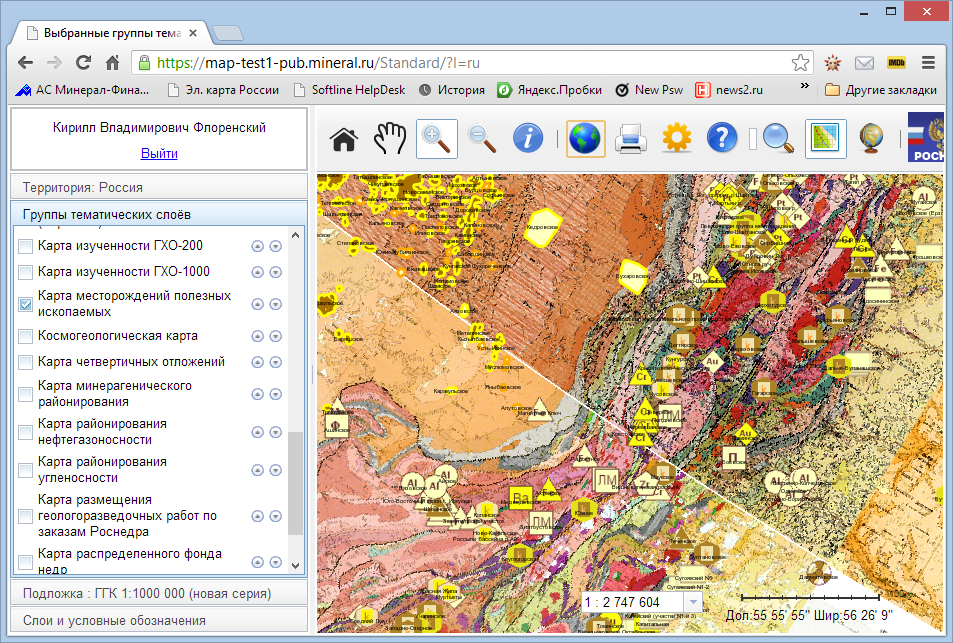 WMS (Web Map Service)
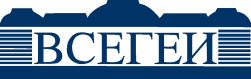 phone: +7 (812) 321-5706, fax: +7 (812) 321-3023; e-mail: vsegei@vsegei.ru,  http://www.vsegei.ru
[Speaker Notes: Взаимодействие с ЭлектрКартойНедропользования, которую создает центр Минерал Аэрогеологии,  реализовано на уровне стандарта WMS. 
ВМС ресурс по растровому покрытию гк1000 второго поколения опубликован у нас на сайте
Также тестировался доступ к WMS ресурсу по ГК-200]
С П А С И Б О    З А    В Н И М А Н И Е
Viktor_Snezhko@vsegei.ru
ФГУП «Всероссийский научно-исследовательский институт геологических, геофизических и геохимических систем (ВНИИгеосистем)»
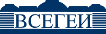 phone: +7 (812) 321-5706, fax: +7 (812) 321-3023; e-mail: vsegei@vsegei.ru,  http://www.vsegei.ru